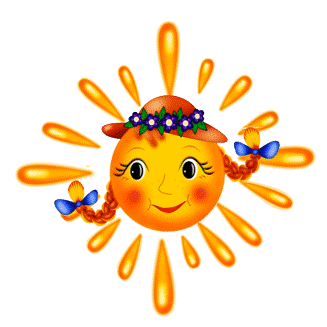 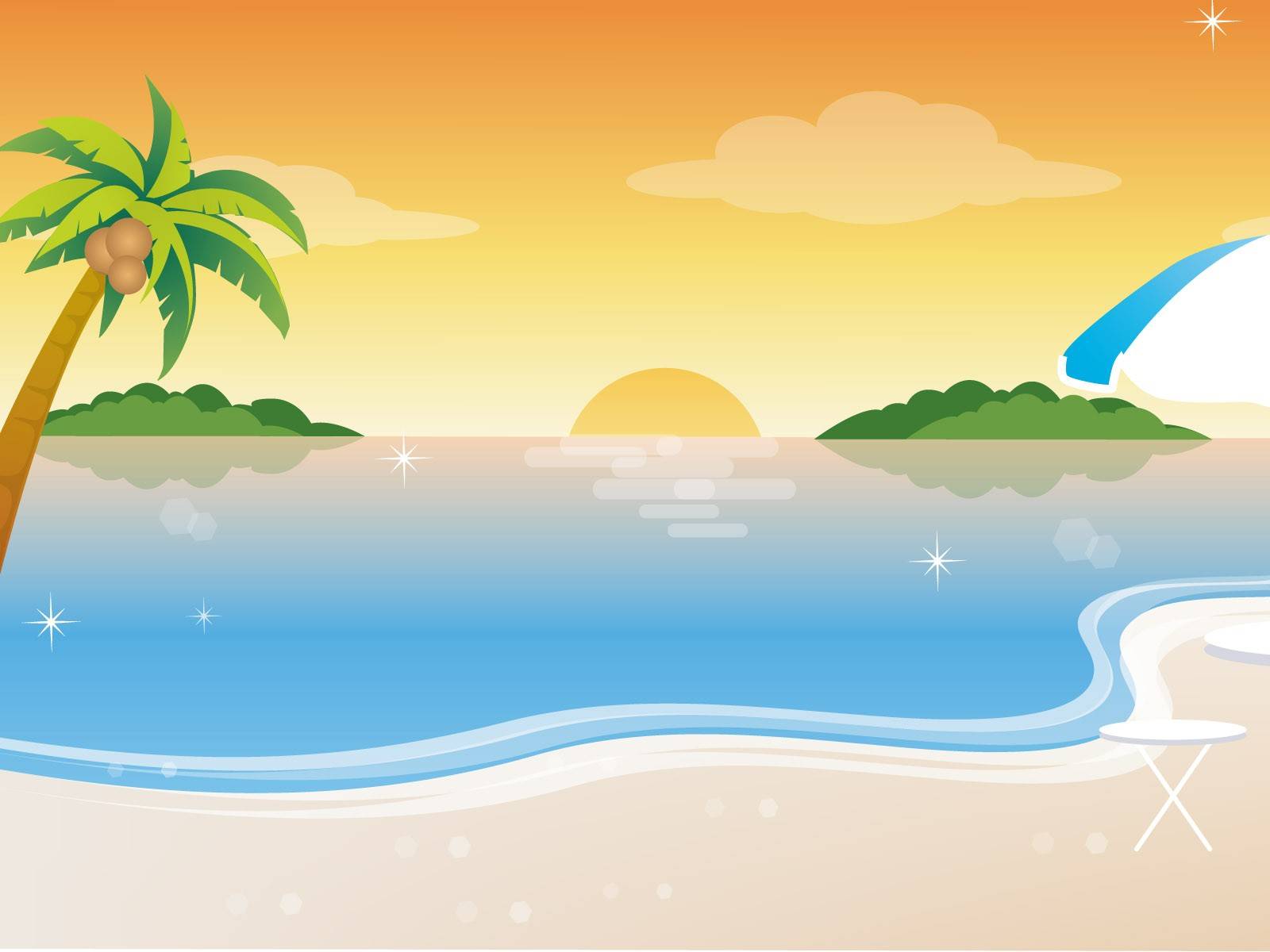 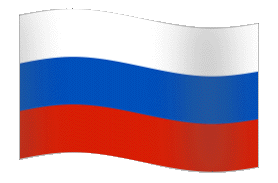 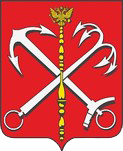 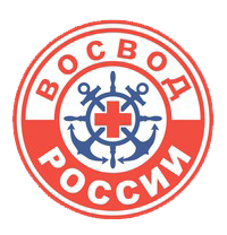 Правила 
безопасного поведения на воде в теплое время года
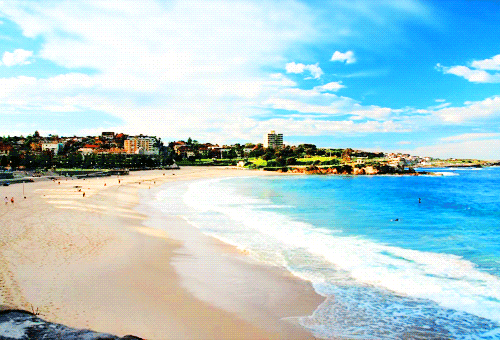 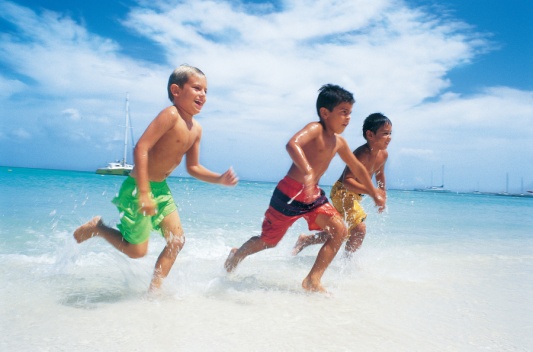 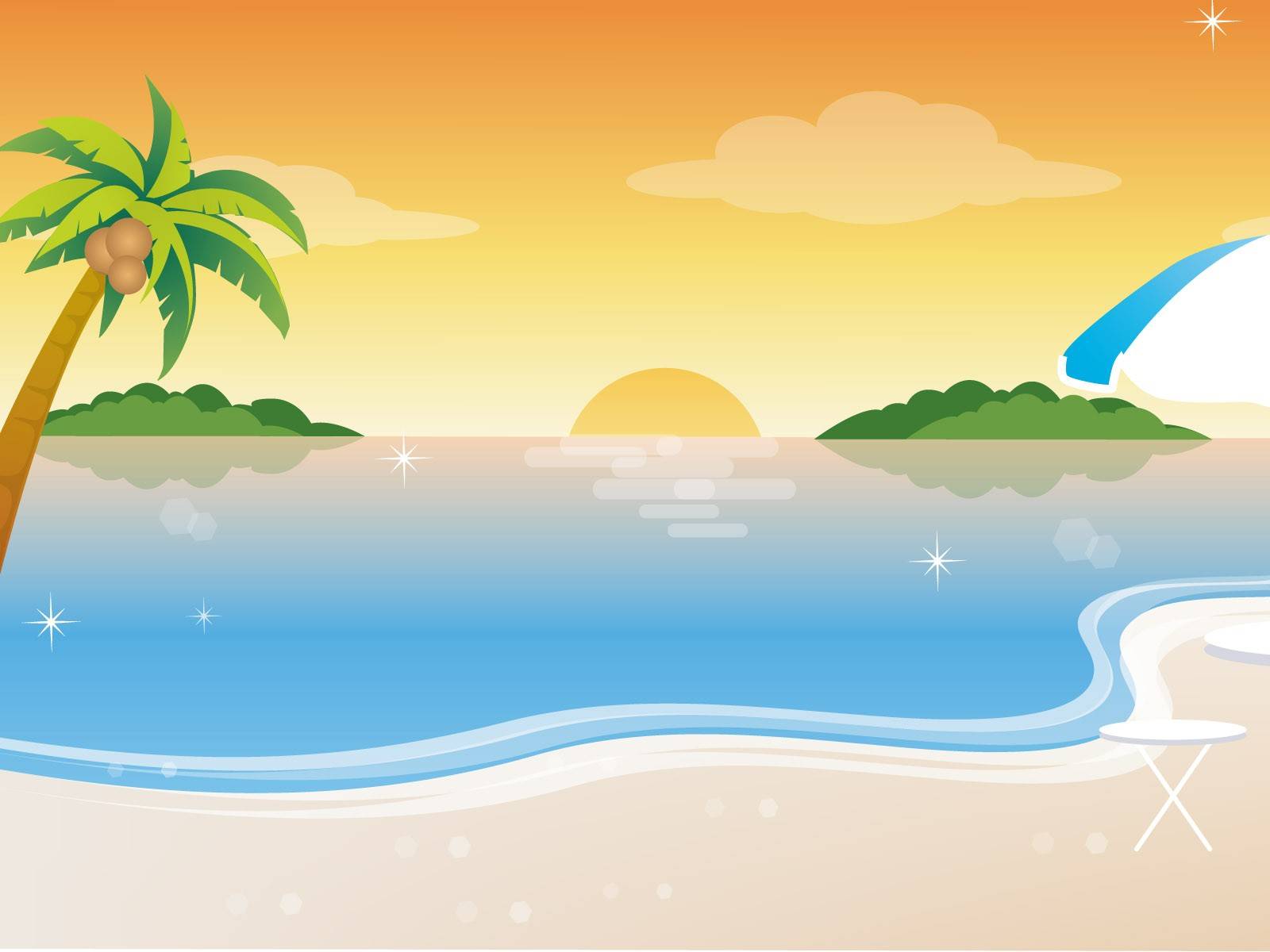 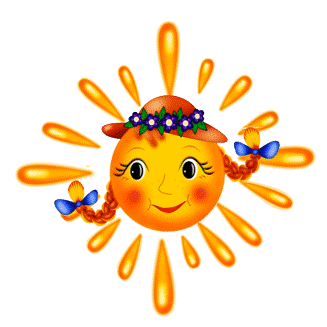 Цель: сформировать у детей представление о правилах безопасного поведения на воде в теплое время года
Задачи:
раскрыть причины несчастных случаев на воде;
научить действовать правильно в случае опасности;
воспитать осторожность и аккуратность в поведении на воде.
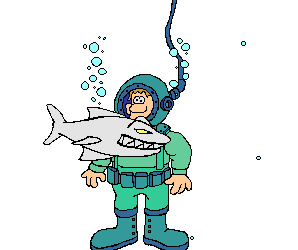 Оборудование:
Физическая карта полушарий Земли, карточки с текстами стихов и правилами безопасного поведения на воде, книга "Что такое? Кто такой?", тетради учащихся (иллюстрации с изображениями водолаза, аквалангиста).
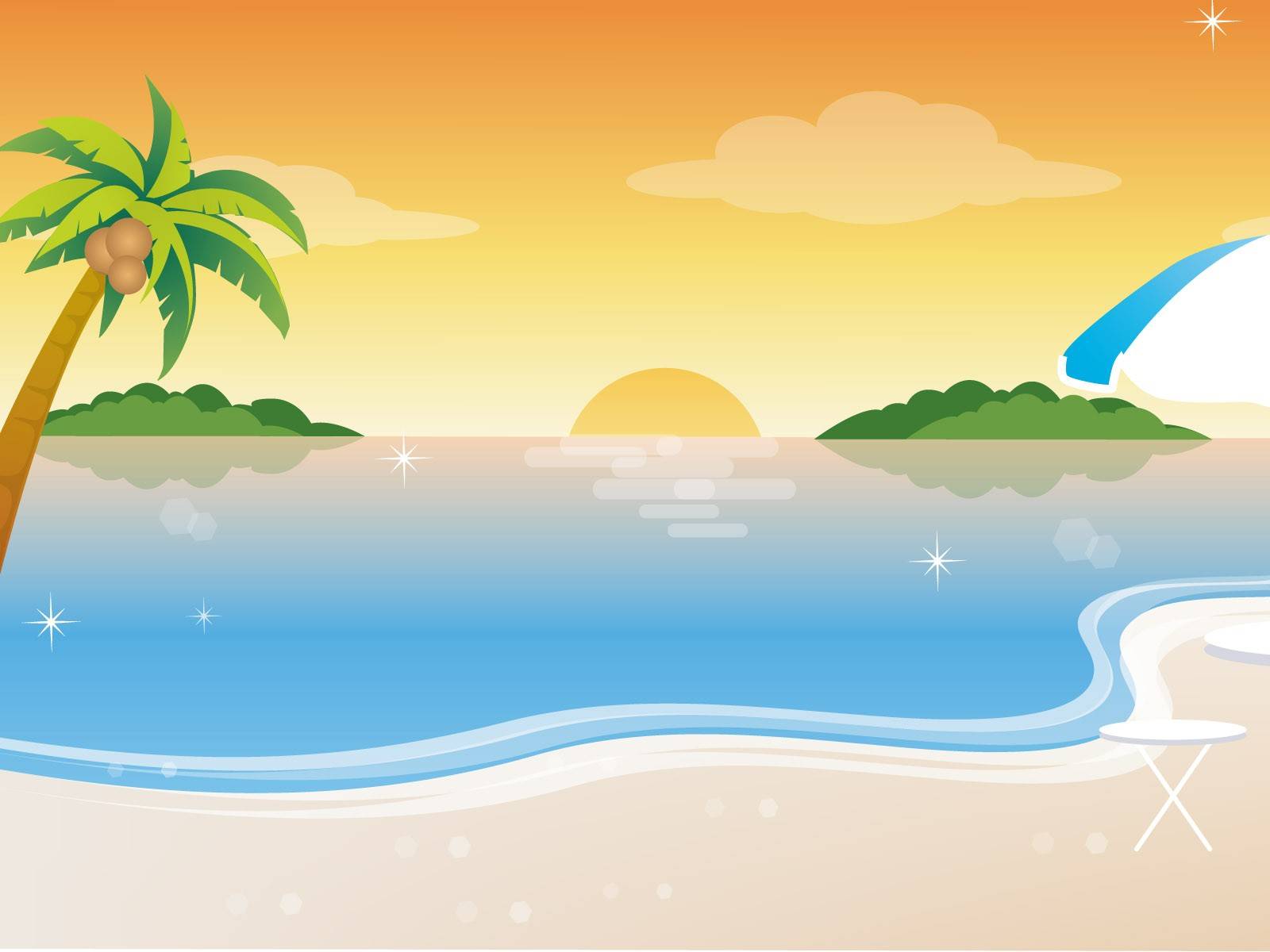 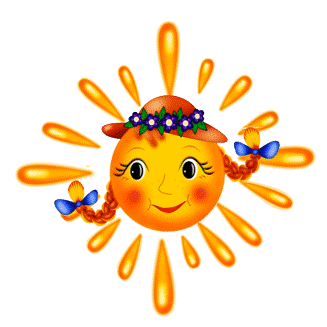 Посмотрите на карту мира. Какой краски на ней больше всего?
Что на физической карте отмечают таким цветом?
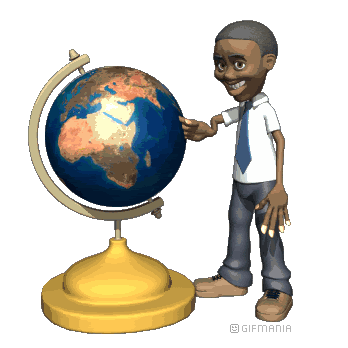 Вода – одно из самых важных для живых организмов веществ. При недостатке воды жизнь организмов нарушается. Растения увядают и могут погибнуть. Животные, лишенные воды, быстро погибают. Потеря воды опаснее для организма, чем голодание: без пищи человек может прожить больше месяца, без воды – несколько дней. Вода – добрый друг и помощник человека. Но бывают ситуации, когда вода может стать для человека врагом. В каких случаях это может быть?
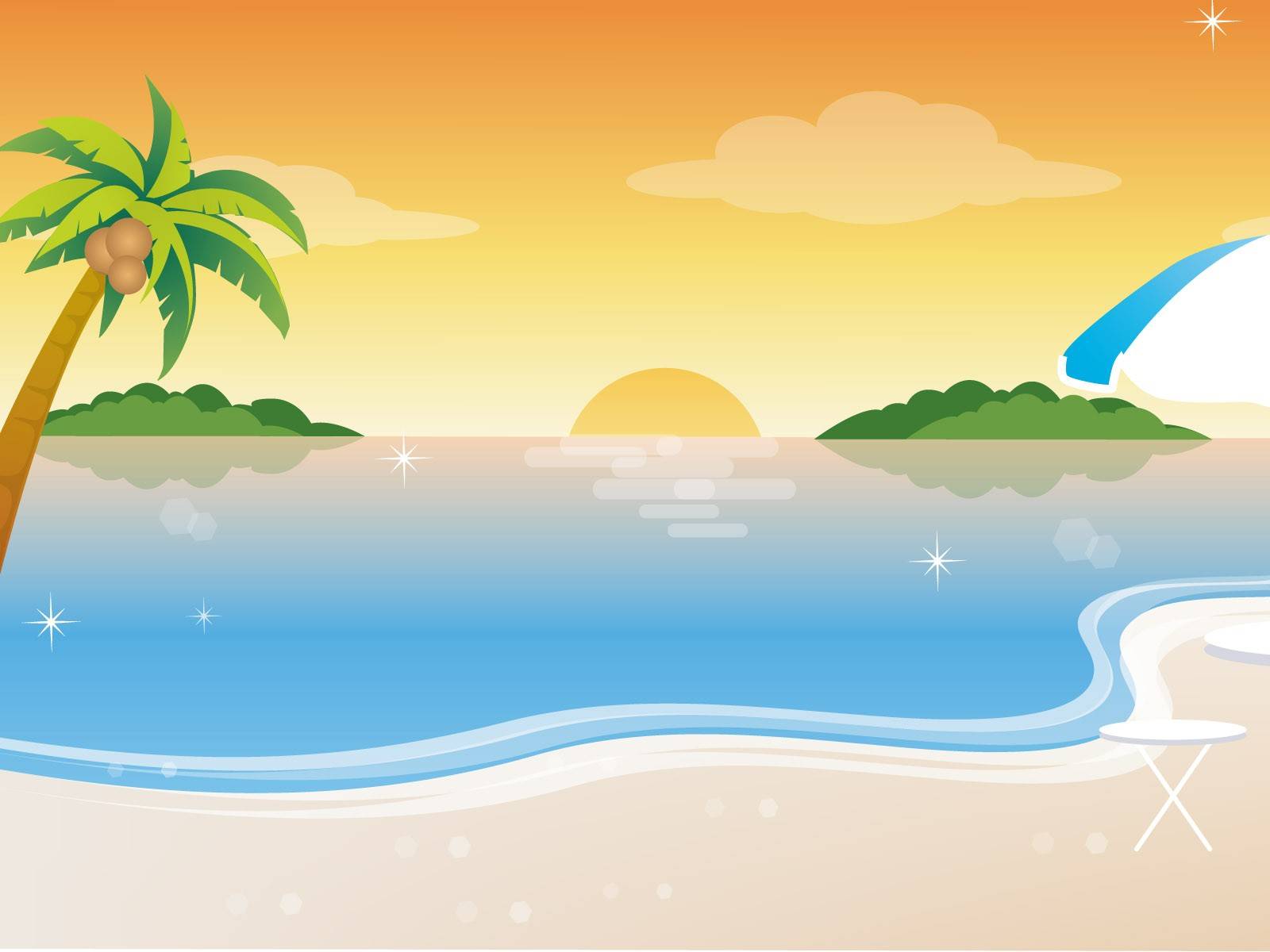 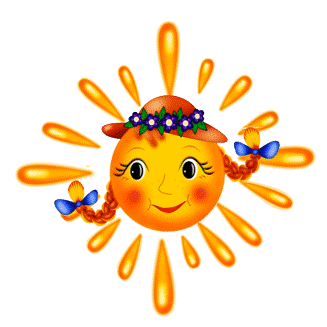 Сегодня мы познакомимся с правилами поведения на воде. Прочитайте тему сегодняшнего урока.
На доске:«Правила безопасного поведения на воде в теплое время года»
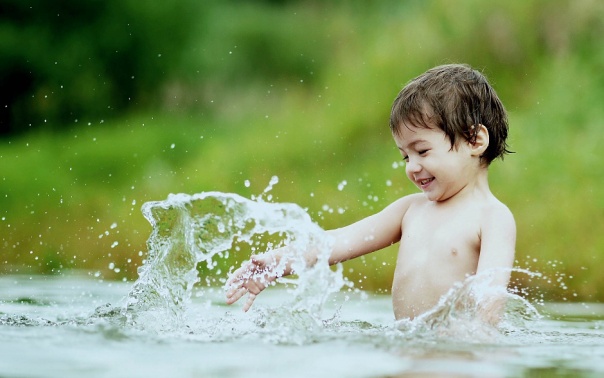 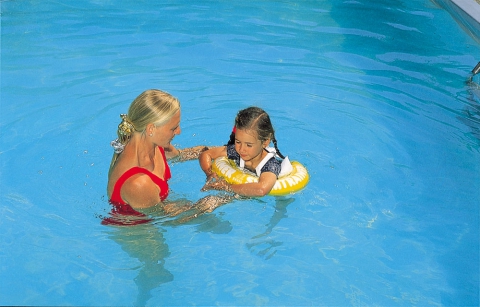 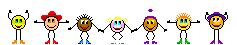 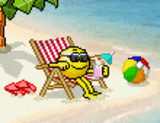 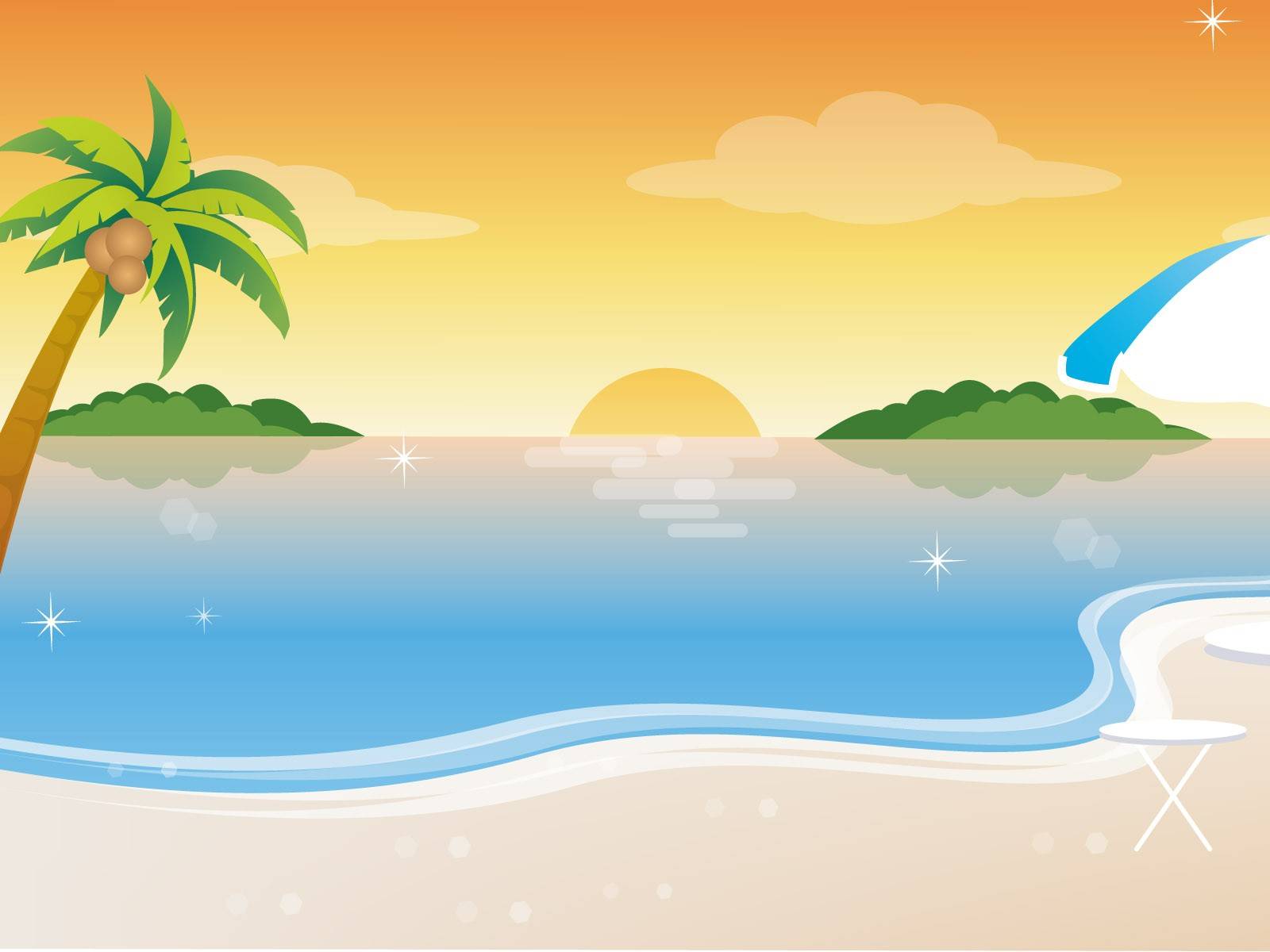 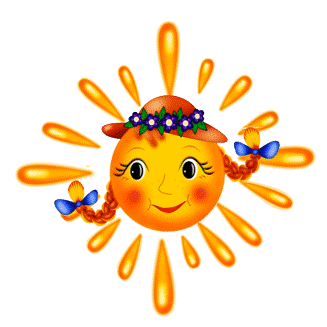 Знакомство с новым материалом
Трудно вообразить, что было бы на Земле без рек, прудов, озер, морей. Наверное, планета была бы похожа на пустыню или каменистую местность. К счастью, на Земле достаточно большие водные пространства, и человек издавна селился на их берегах, потому что где вода, там и жизнь.
В какое время года вы чаще всего стремитесь к водоемам?
Сегодня мы поговорим о поведении у воды летом. Чтобы не испортить себе отдых, надо соблюдать определенные правила безопасного поведения.
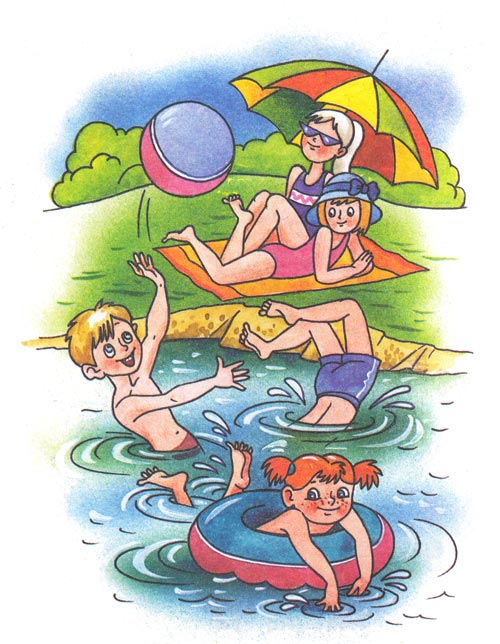 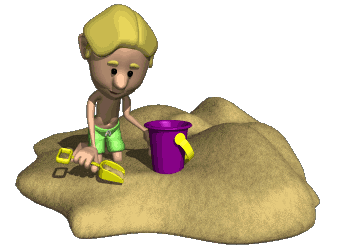 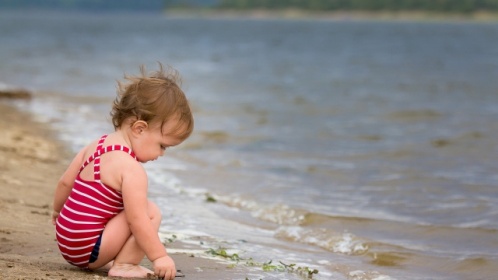 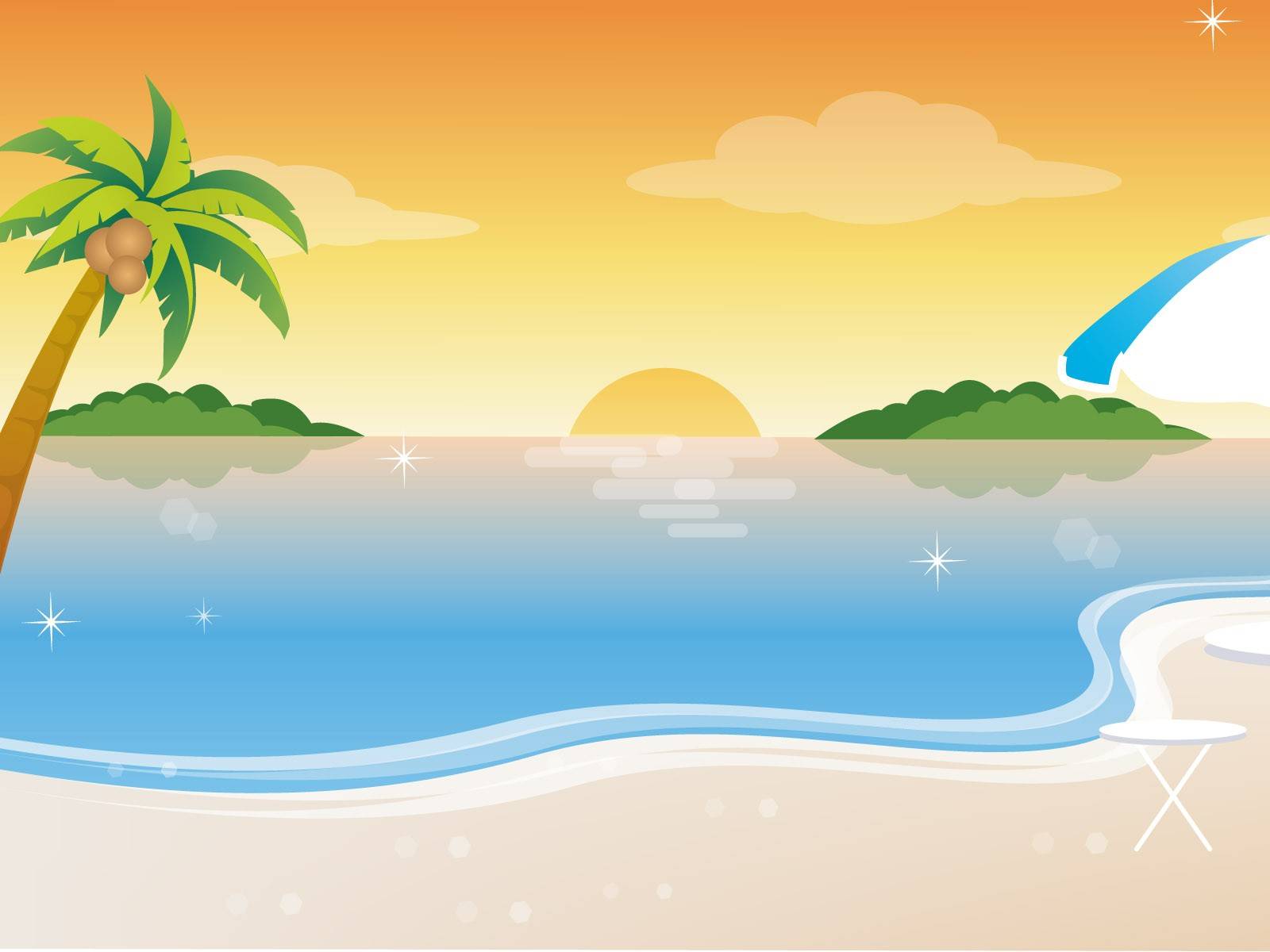 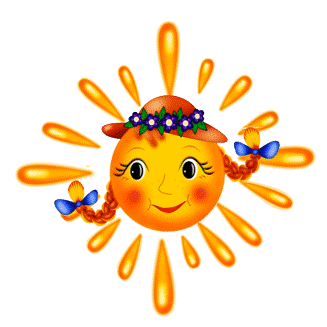 Какие правила вы можете сформулировать? 

Самое главное правило: когда мы купаемся, рядом должны быть взрослые.– Нельзя нырять в незнакомых местах.– Нельзя заплывать за буйки.– Играя в воде, даже в шутку нельзя "топить" своих друзей.
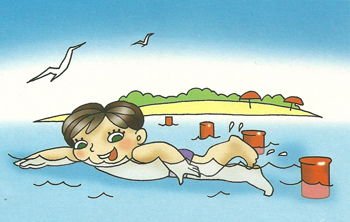 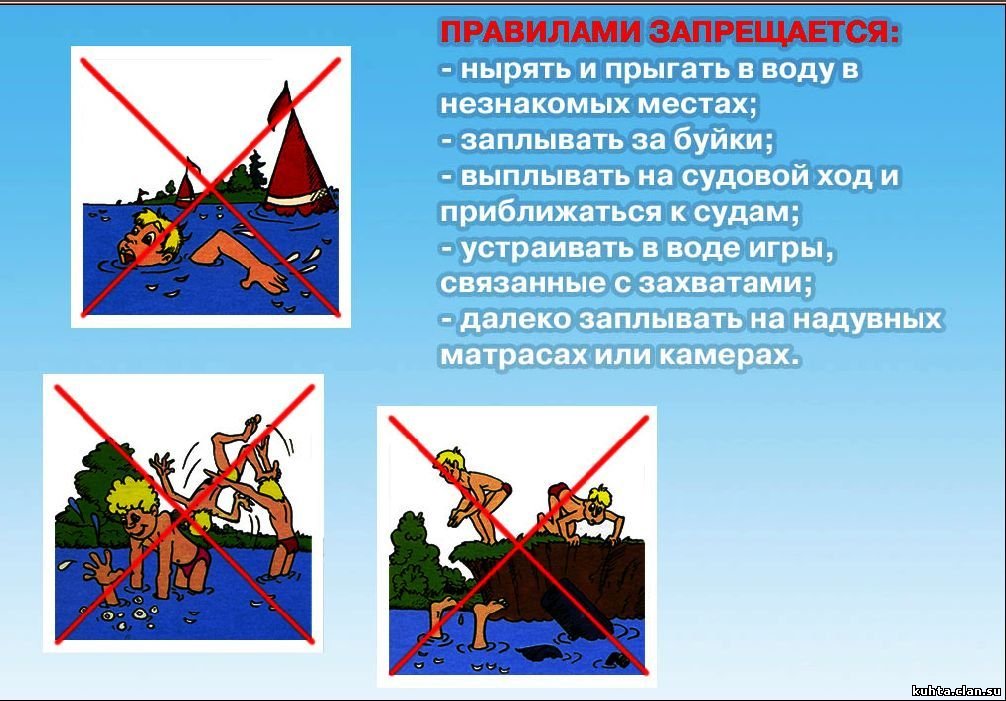 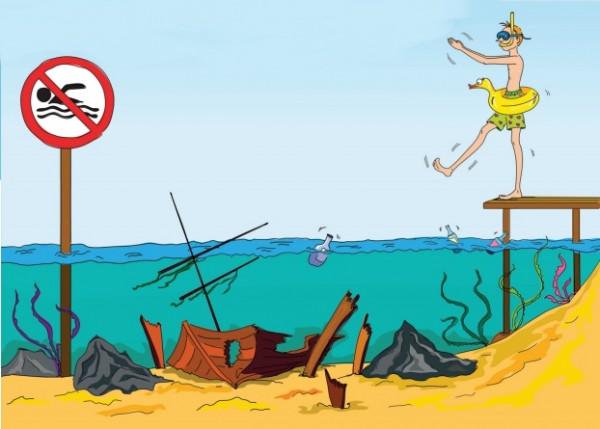 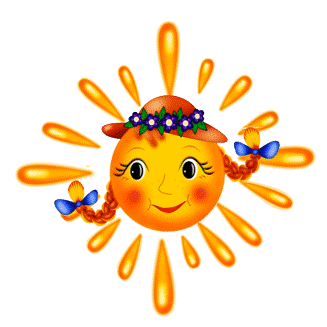 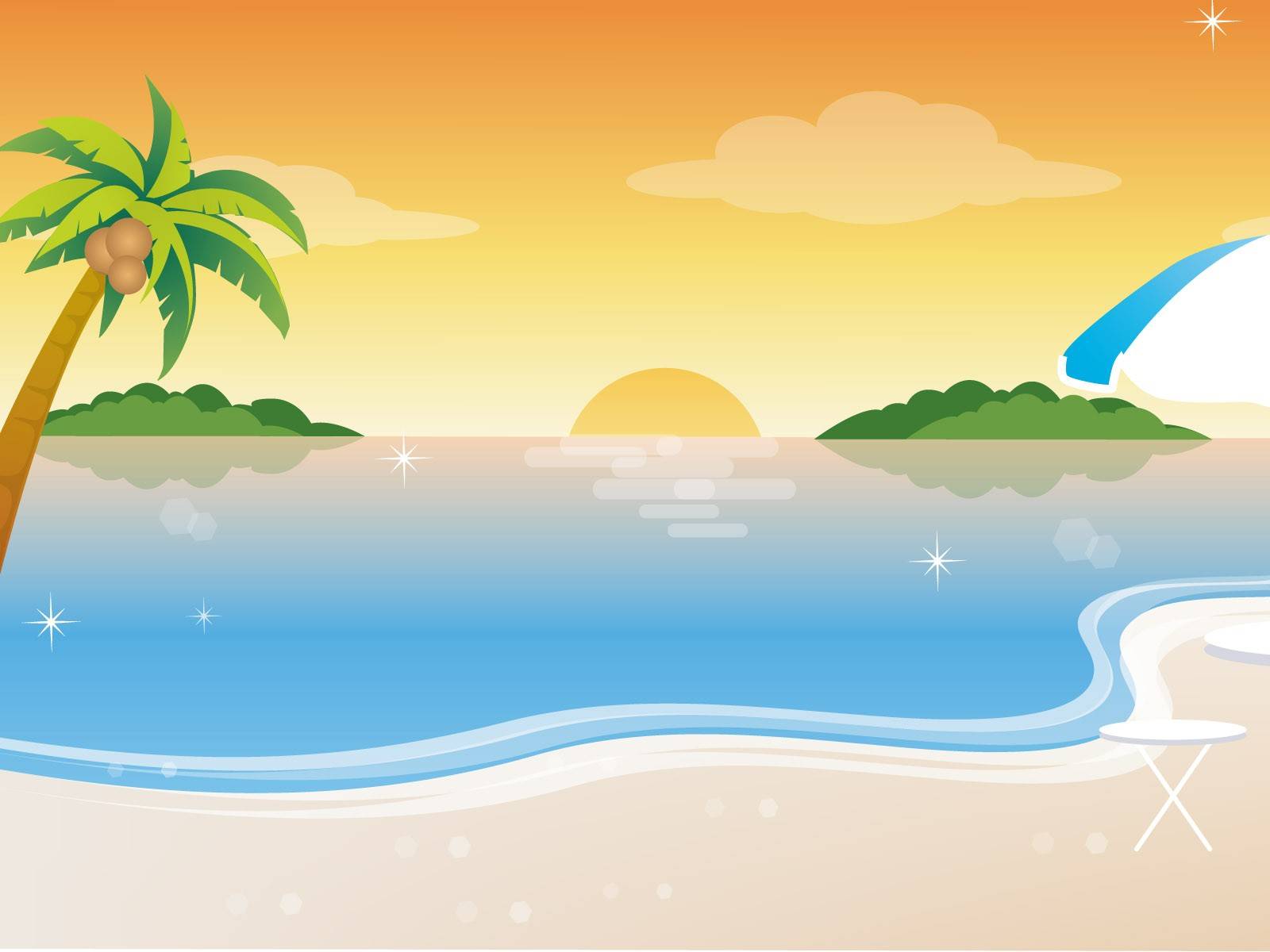 В ваших ответах прозвучало слово "буек". Что оно обозначает?
Буек – поплавок, выставляемый для обозначения места постановки сетей, указание чего-либо на воде. Вы можете запутаться в рыболовной сети и утонуть. Дно за буйками может представлять опасность – можно пораниться, а также, заплыв за буйки, вы можете попасть под проплывающее мимо морское или речное судно, капитан которого никак не ожидает встретить вас в этом месте.
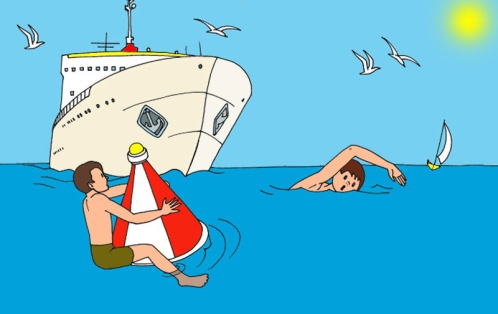 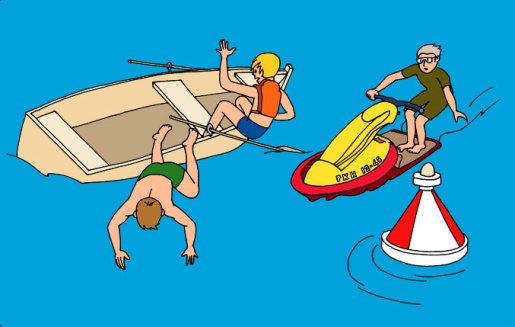 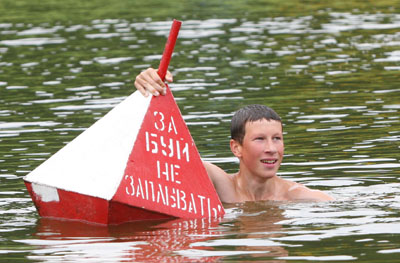 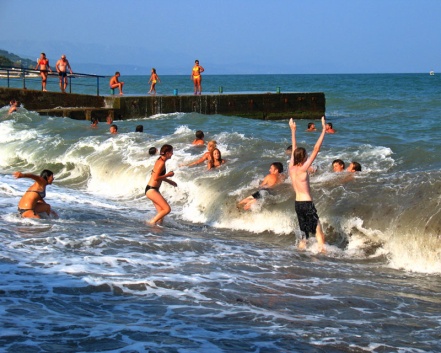 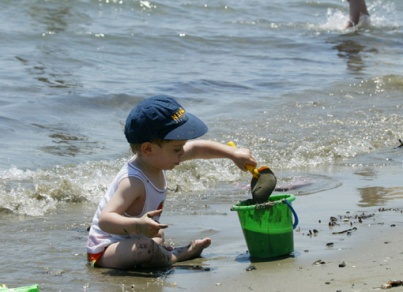 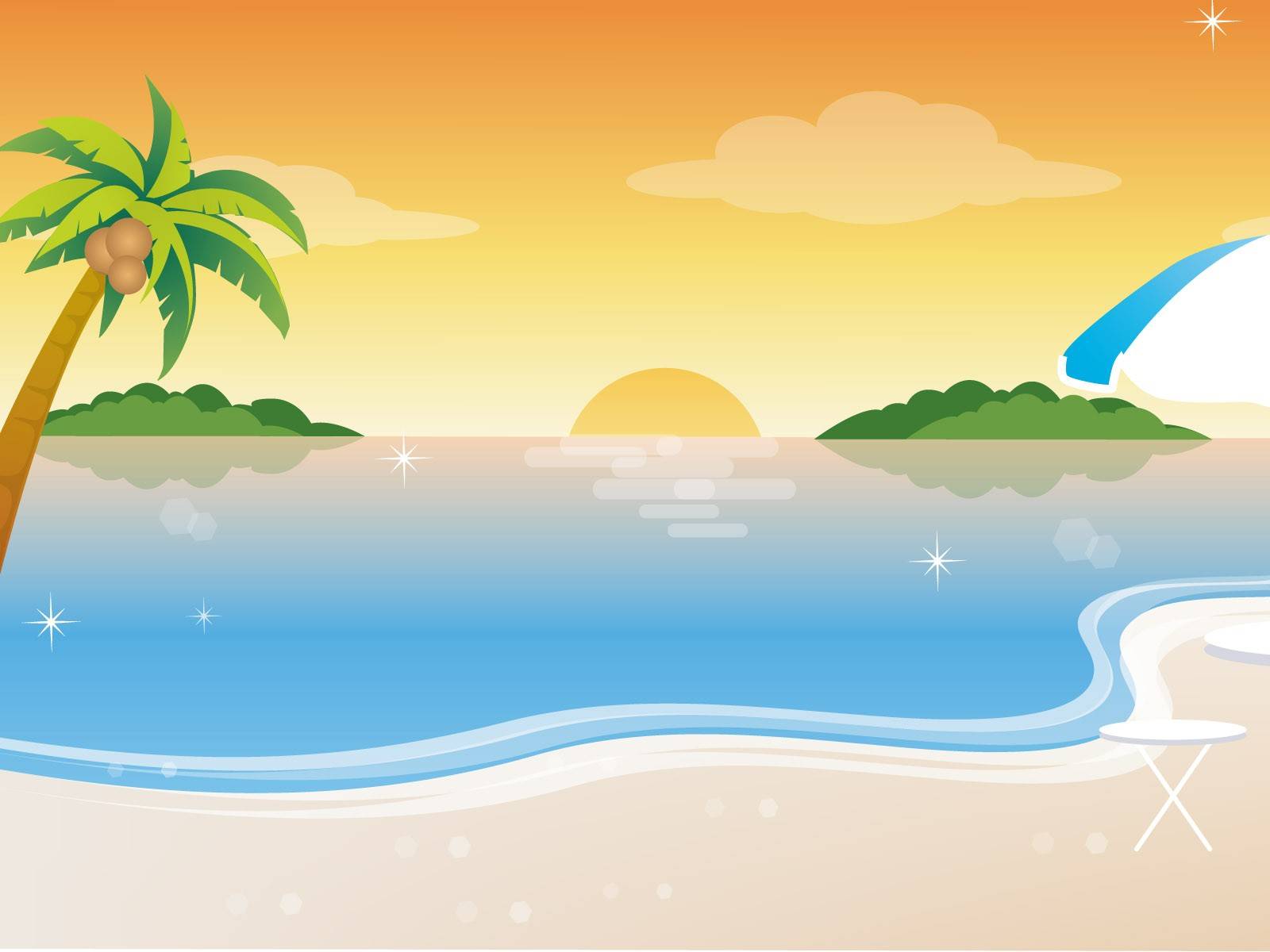 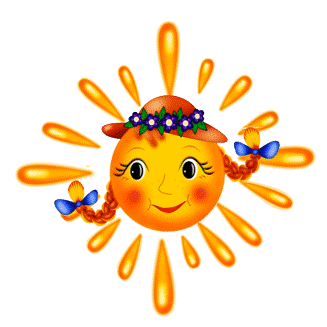 С какими людьми вы можете встретиться, отдыхая у водоема?
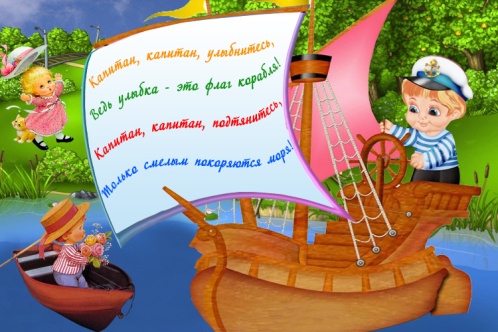 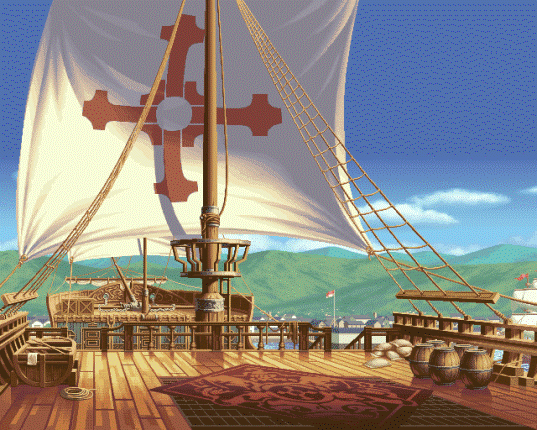 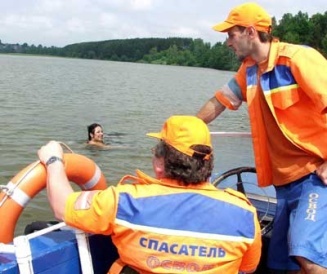 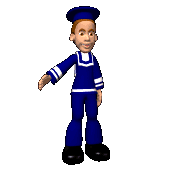 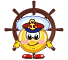 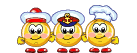 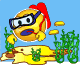 Спасатели
Капитаны, матросы, водолазы
Кто такие спасатели?
Что входит в обязанности капитана?
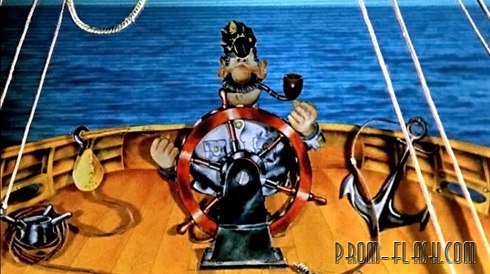 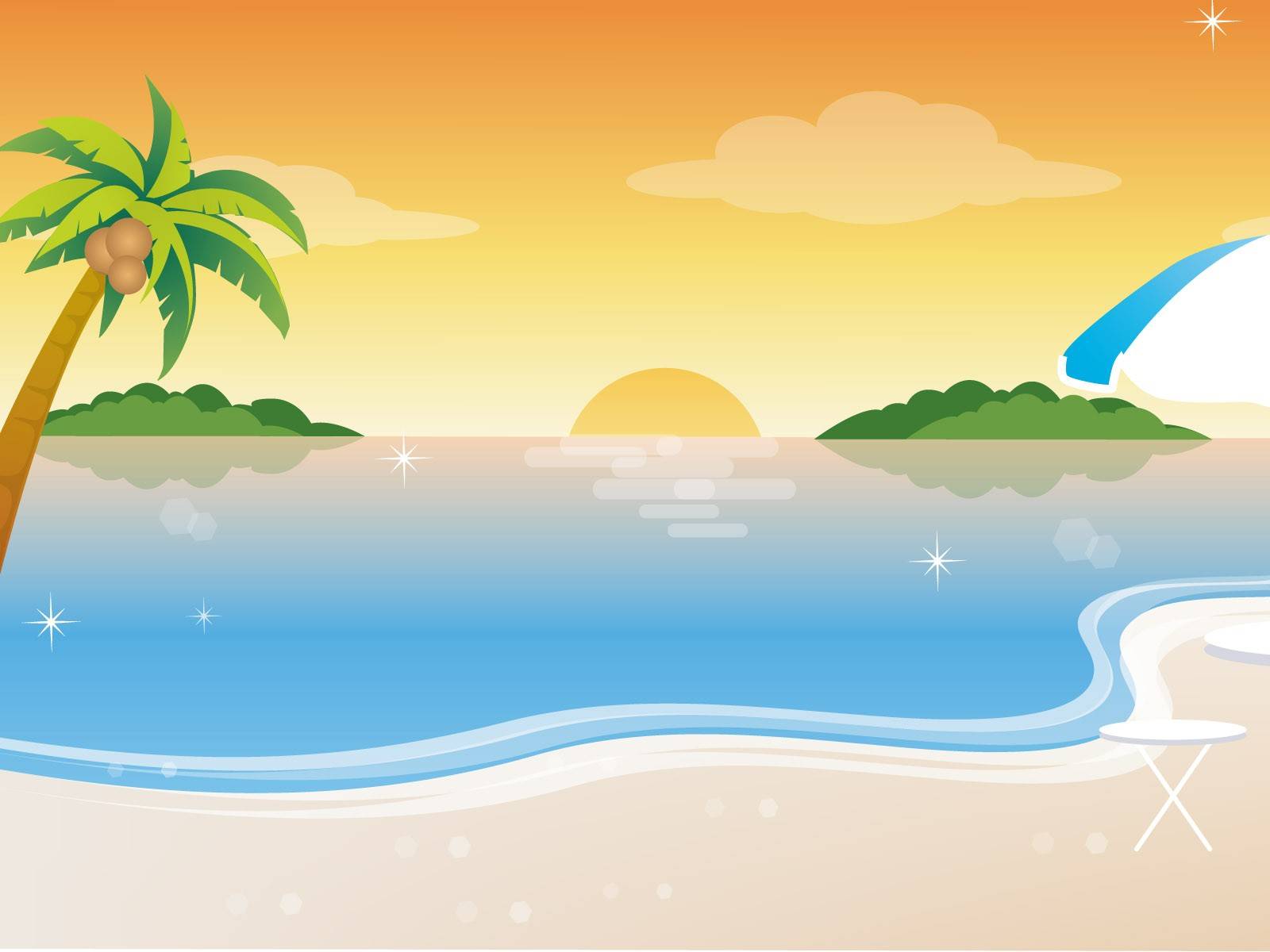 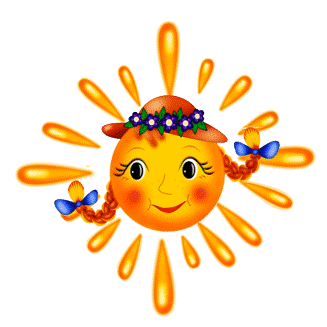 Спасатели:
Летом мы часто видим их у реки. Они наблюдают за поведением людей и оказывают помощь, если кому-то вдруг стало плохо, человек начал тонуть.
Это очень сложная и ответственная работа, поэтому постарайтесь вести себя так, чтобы спасателям не пришлось выручать из беды вас. И еще запомните, что нельзя кричать: "Тону!" – если не происходит ничего серьезного. Спасатели бросятся к вам на этот крик, а в данное время в воде может оказаться человек, которому на самом деле понадобится помощь. Выясняя, что вы пошутили, спасатели потеряют силы и время.
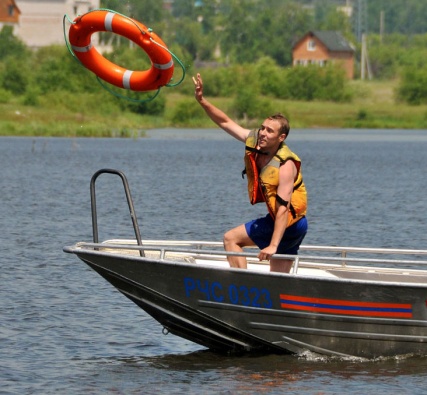 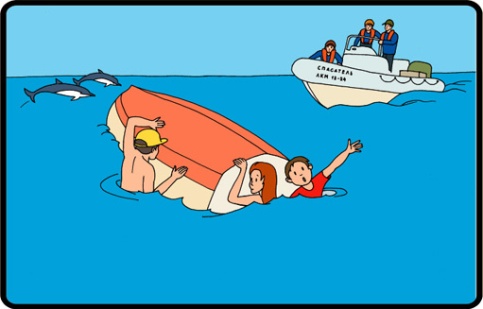 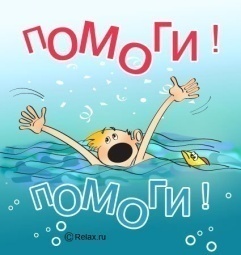 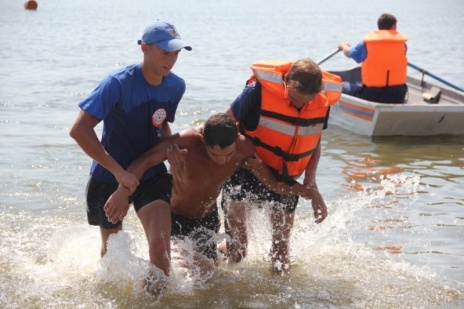 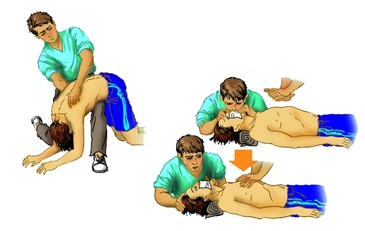 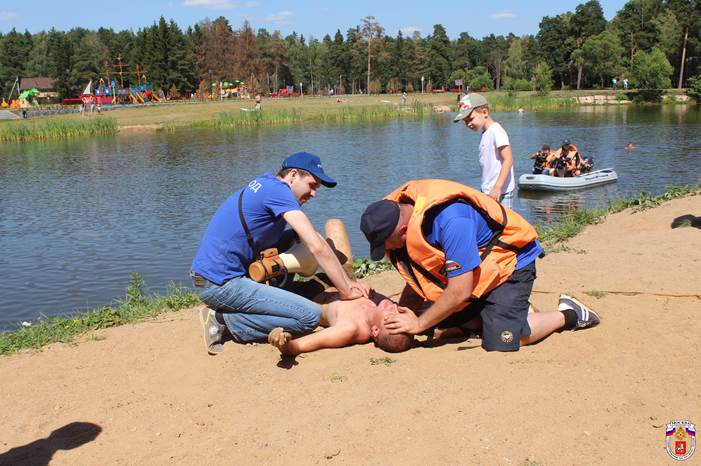 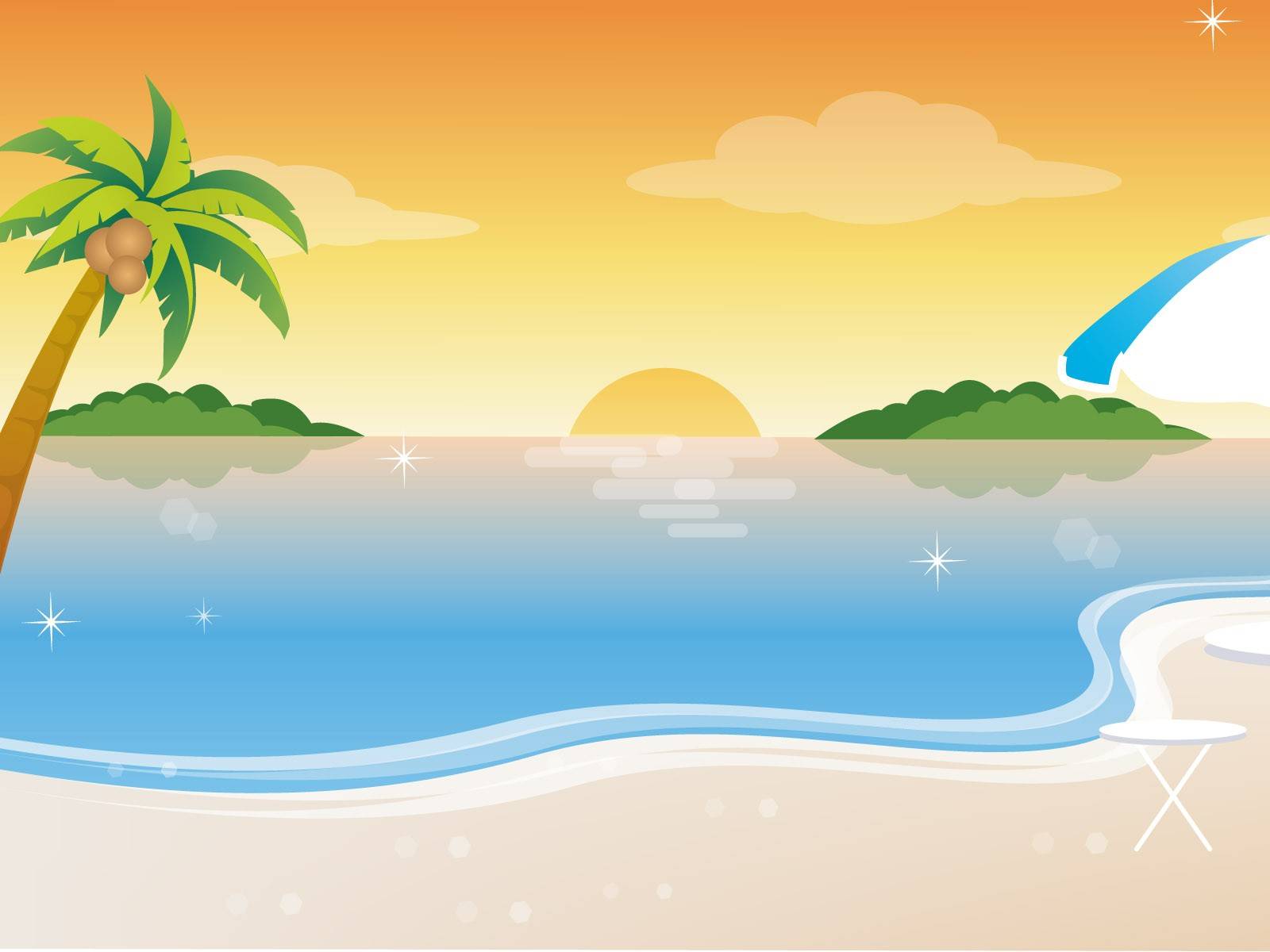 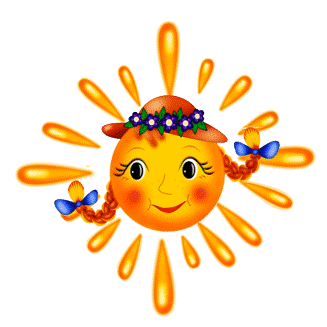 Вы назвали еще одну профессию, связанную с водой, – водолаз.Послушаем небольшое сообщение о водолазах.
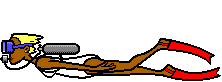 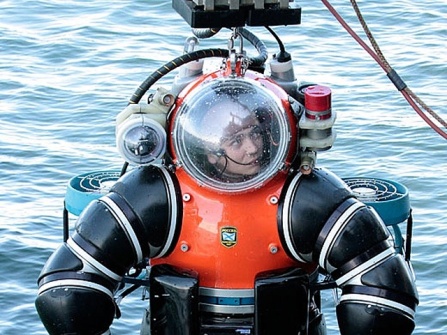 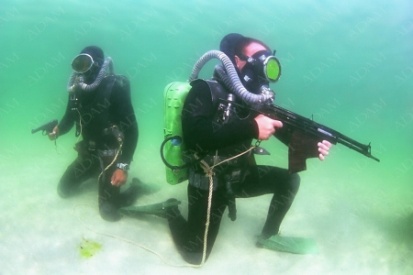 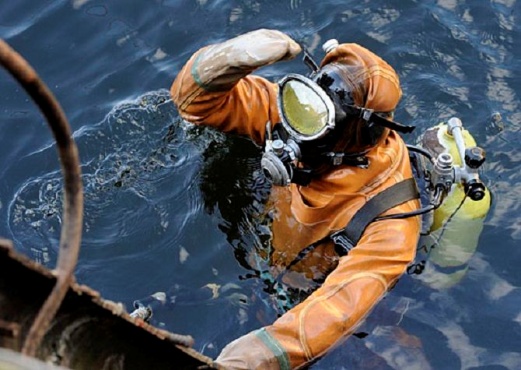 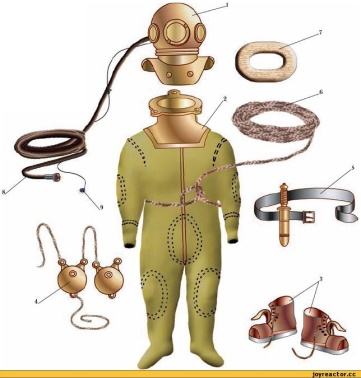 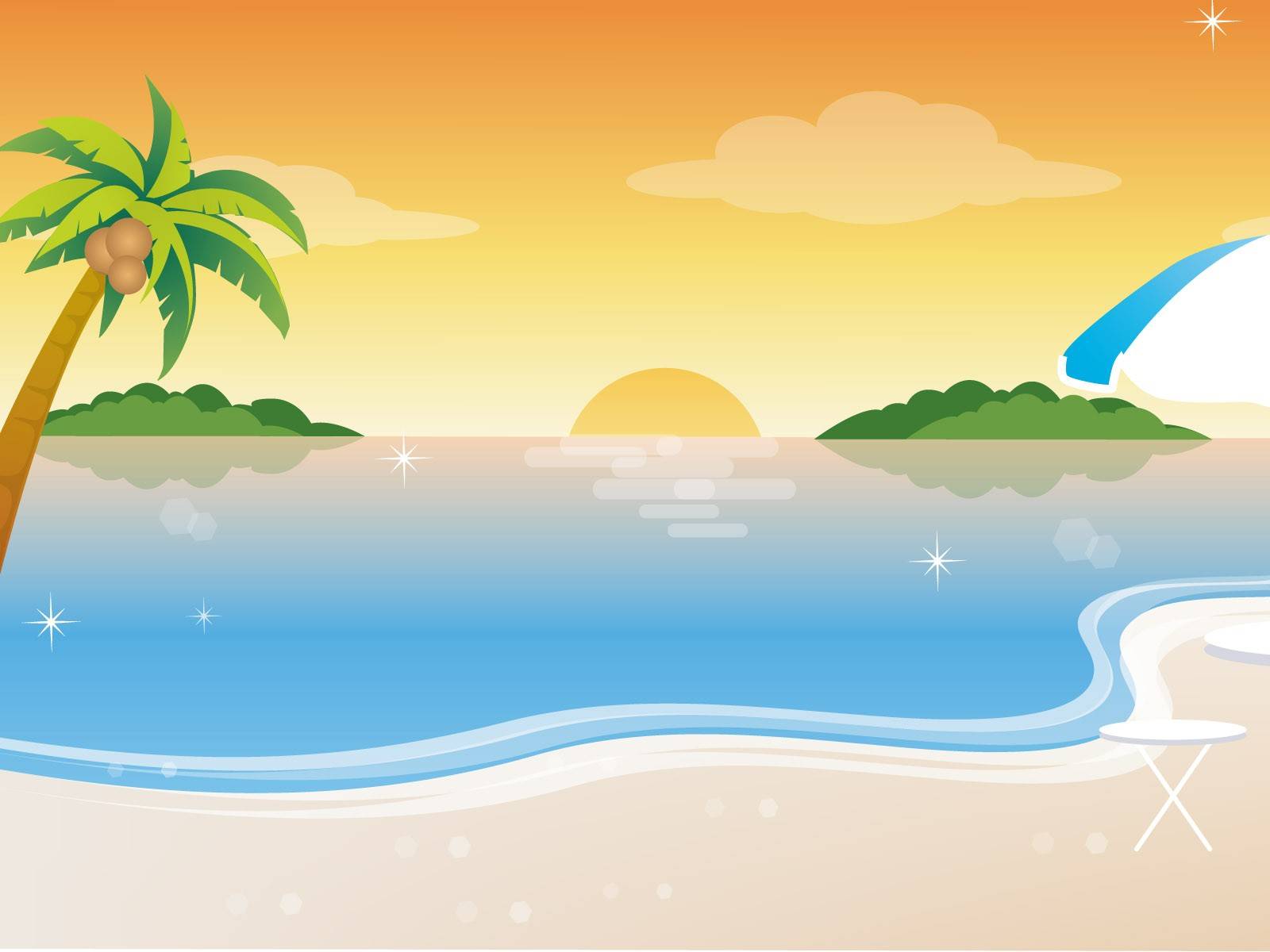 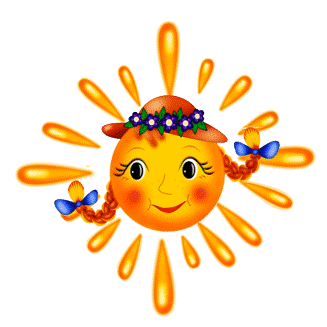 Посмотрите на водолаза и аквалангиста.
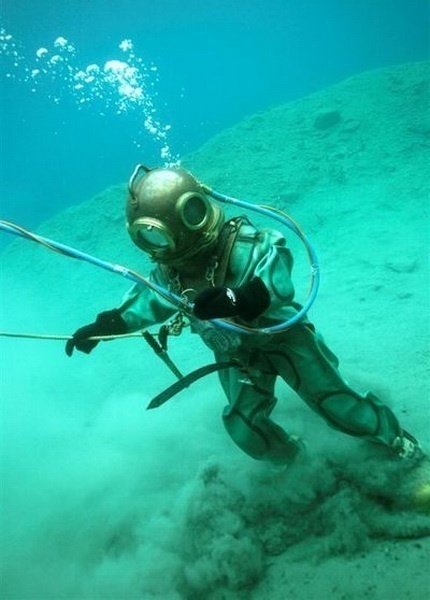 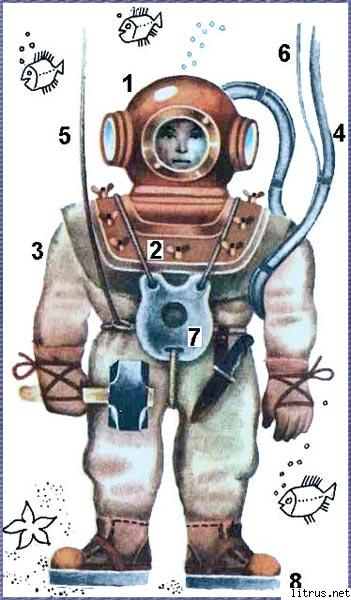 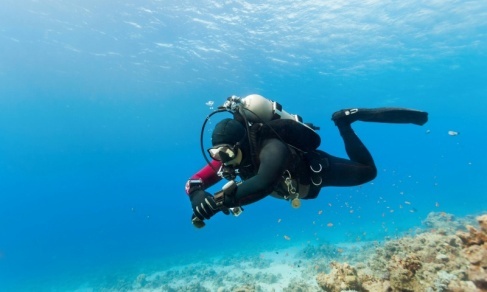 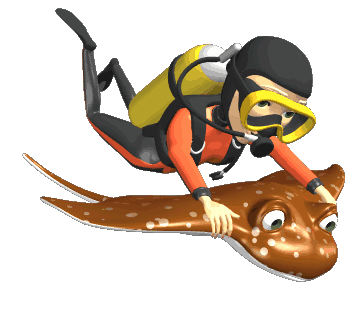 Где вы видели людей с аквалангами?
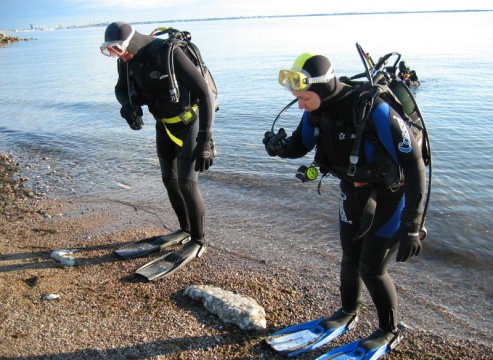 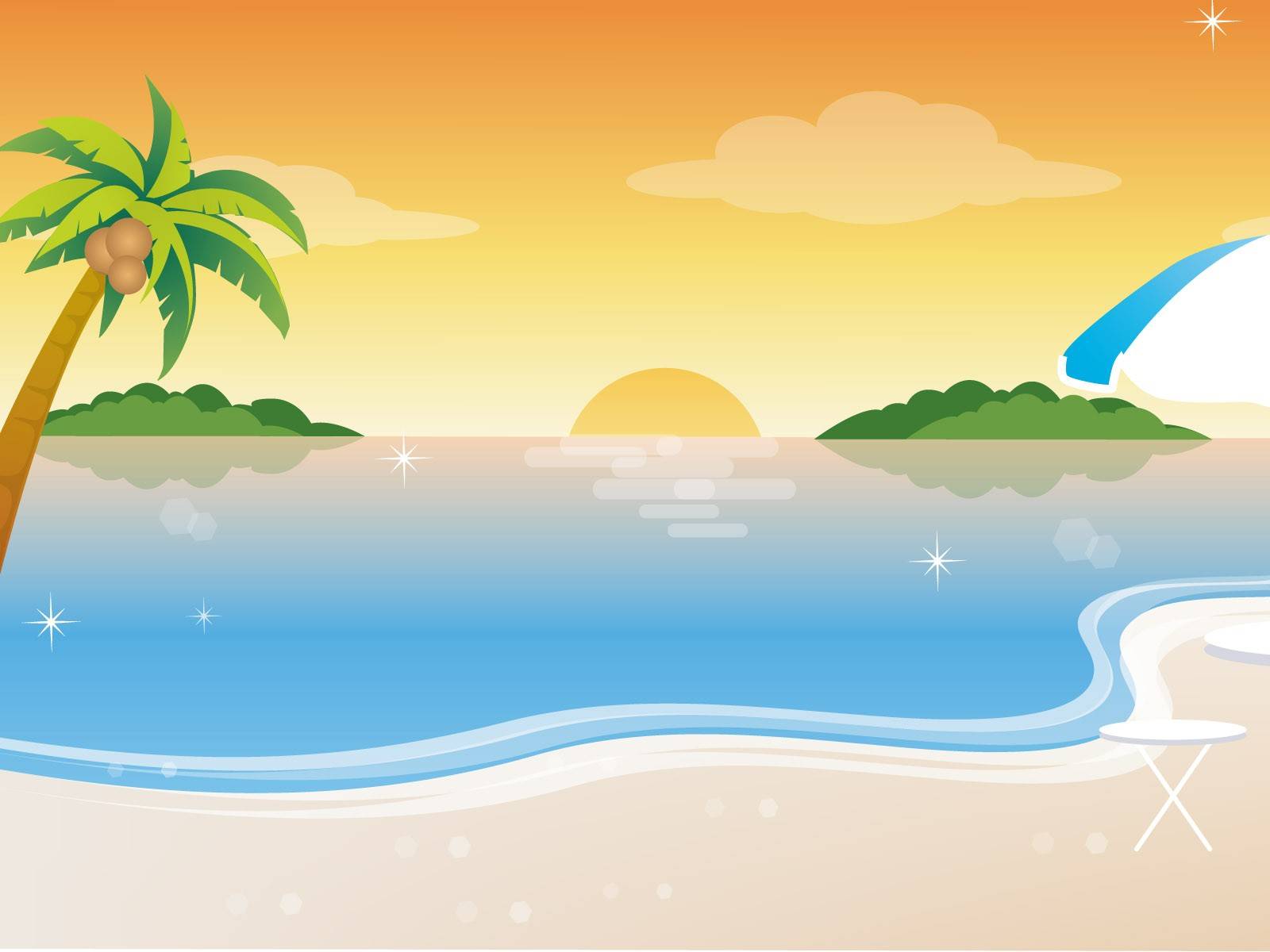 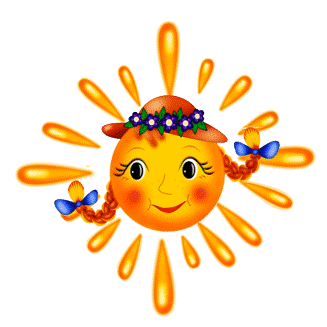 А теперь мы прочитаем рассказ водолаза и ответим на вопрос: какие правила безопасности нарушали дети?
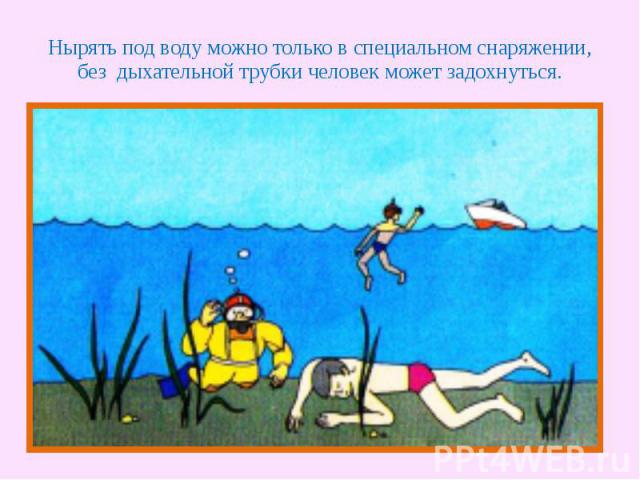 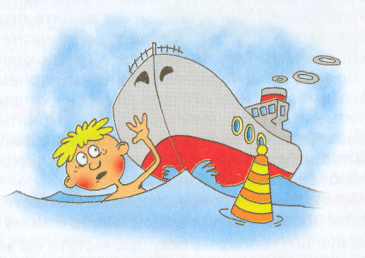 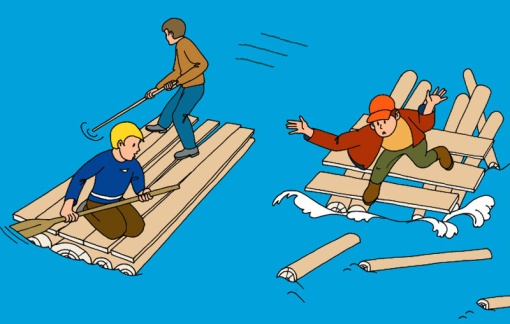 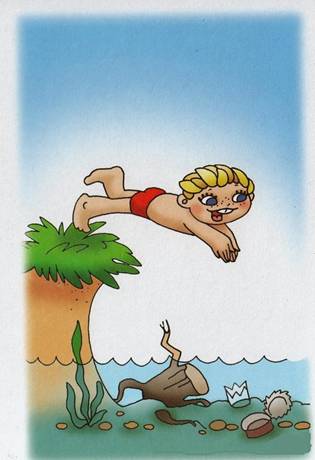 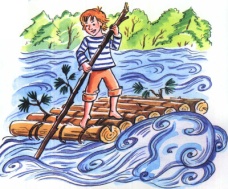 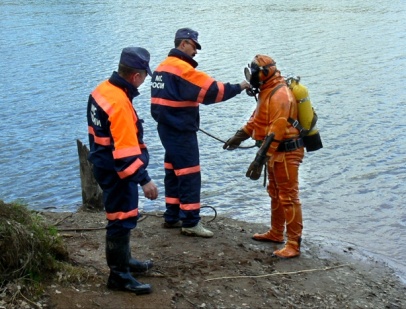 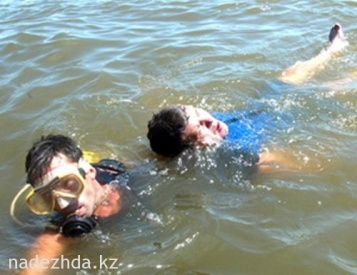 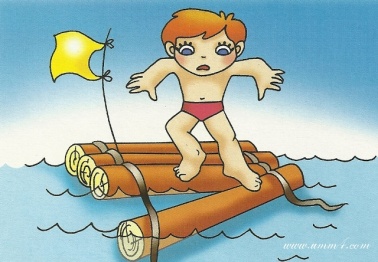 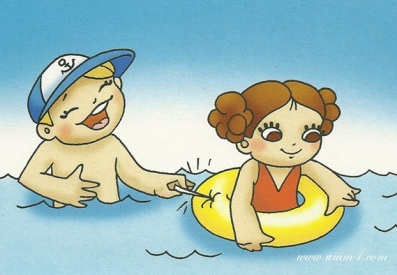 Что приходилось наблюдать водолазу?
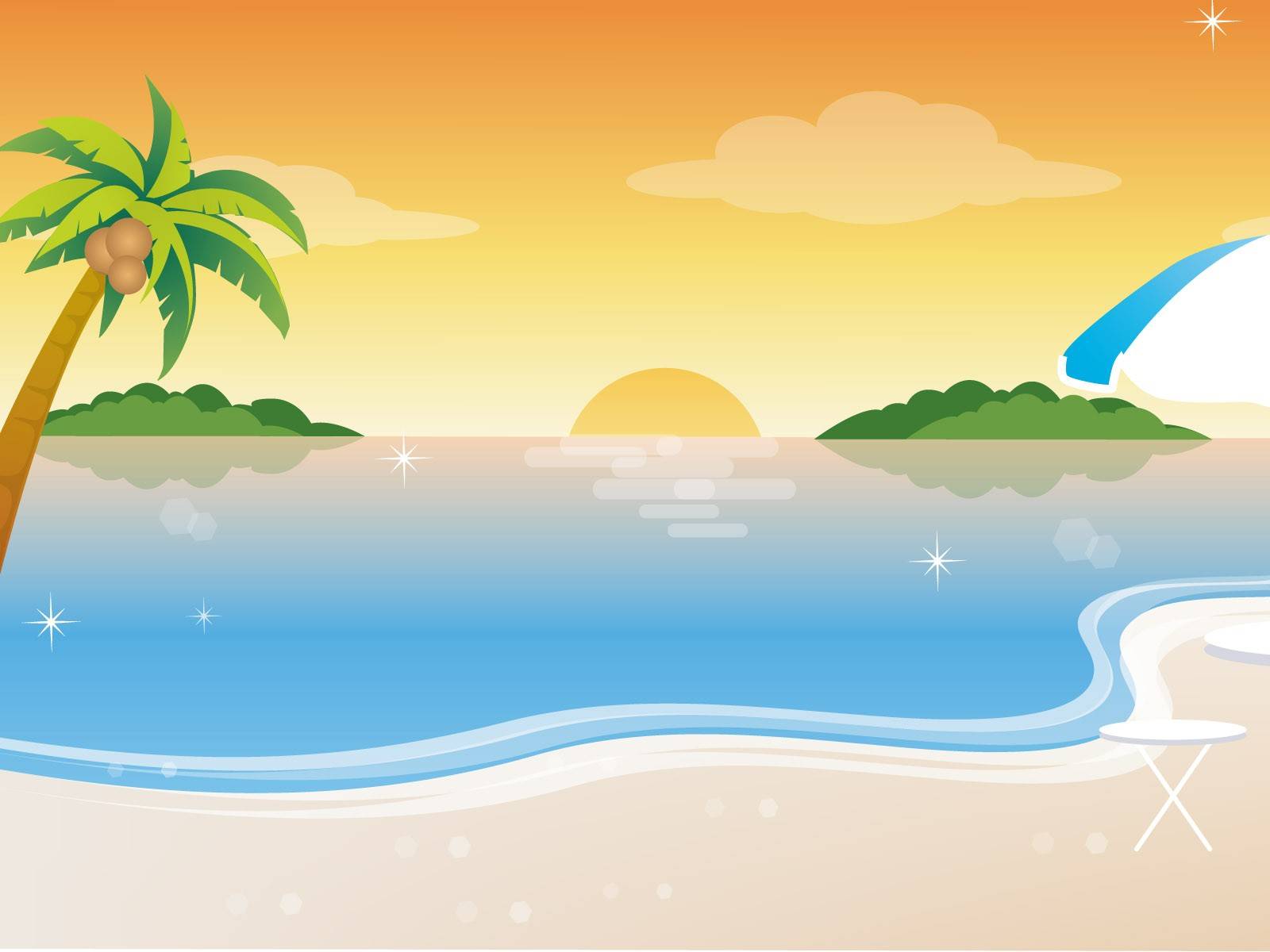 На чем еще, кроме плотов, можно кататься и плавать по реке?
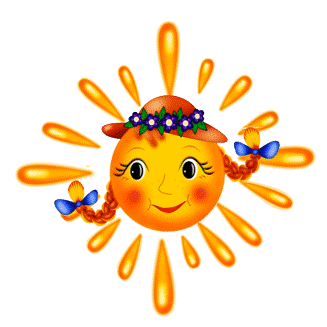 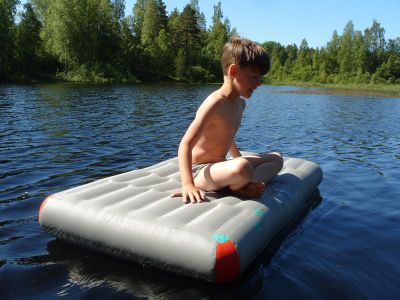 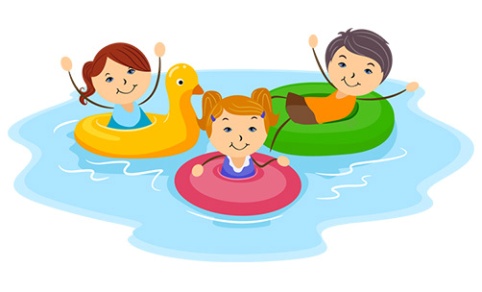 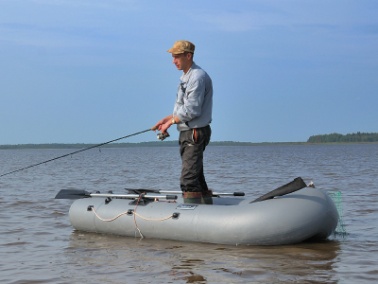 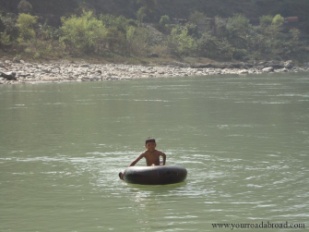 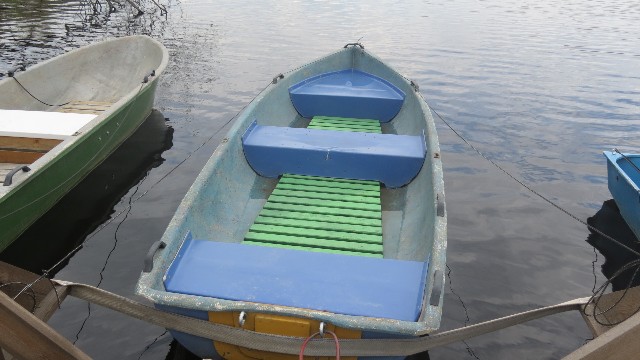 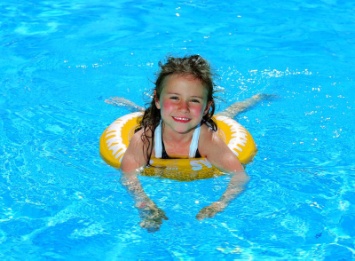 Какая опасность подстерегает вас при катании на надувных предметах?
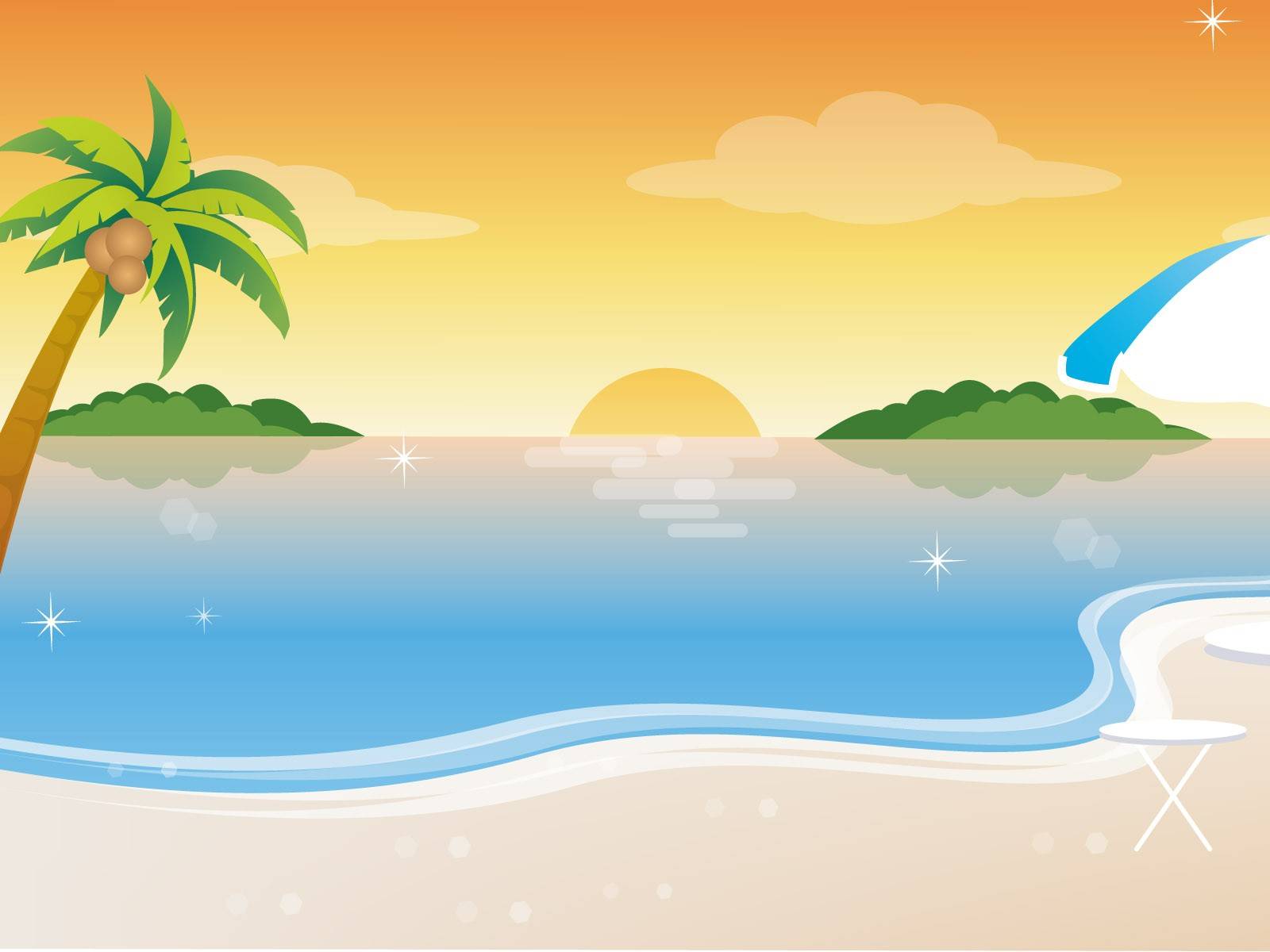 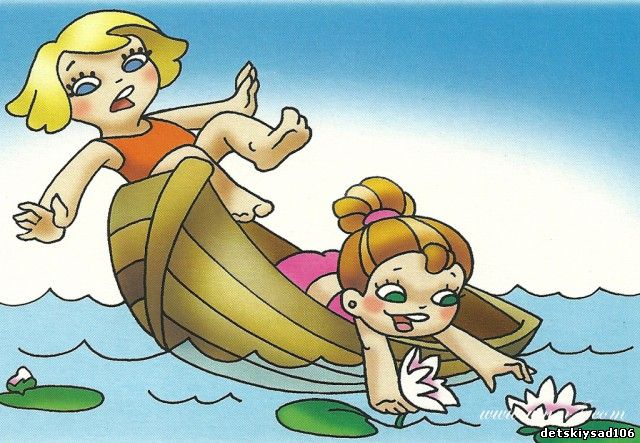 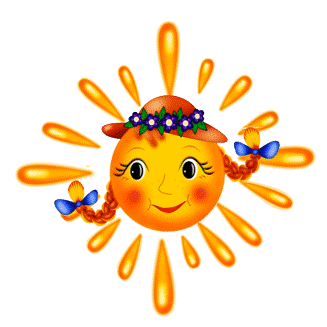 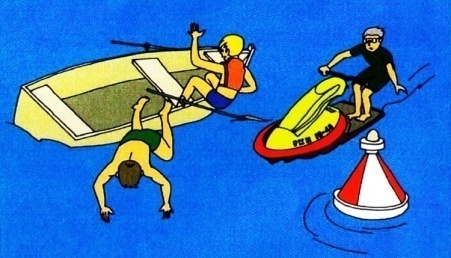 Плыть на лодке, кажется, надежнее. Люди издавна пользуются лодками для передвижения и рыбной ловли. Но и здесь существуют определенные правила безопасности.Во-первых, кататься на лодке можно только под присмотром взрослых.Во-вторых, прежде чем сесть в лодку, надо проверить, исправна ли она, нет ли течи, в порядке ли весла.В-третьих, на борту должны быть спасательные средства и черпак для вычерпывания воды.Чтобы лодка не перевернулась, не надо ее раскачивать. Нельзя вставать в лодке, меняться местами, садиться на борт или перегибаться через него.Не подплывайте близко к проходящим судам и катерам – лодку может перевернуть волной.Нельзя заплывать на лодке в места массового купания. Почему, как вы думаете?
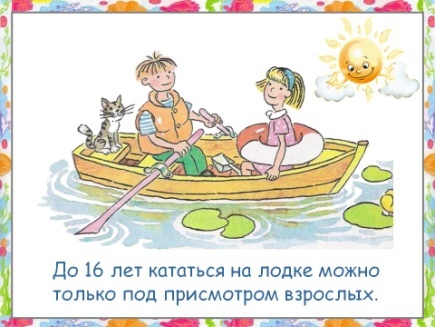 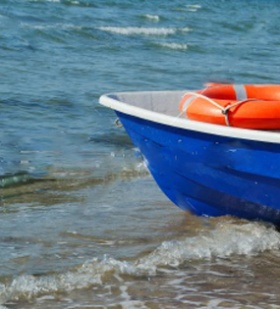 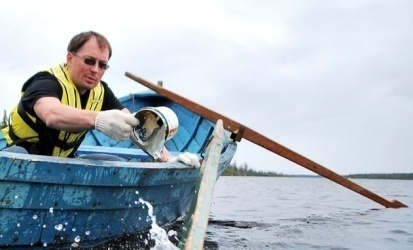 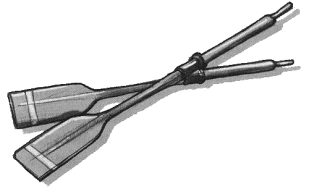 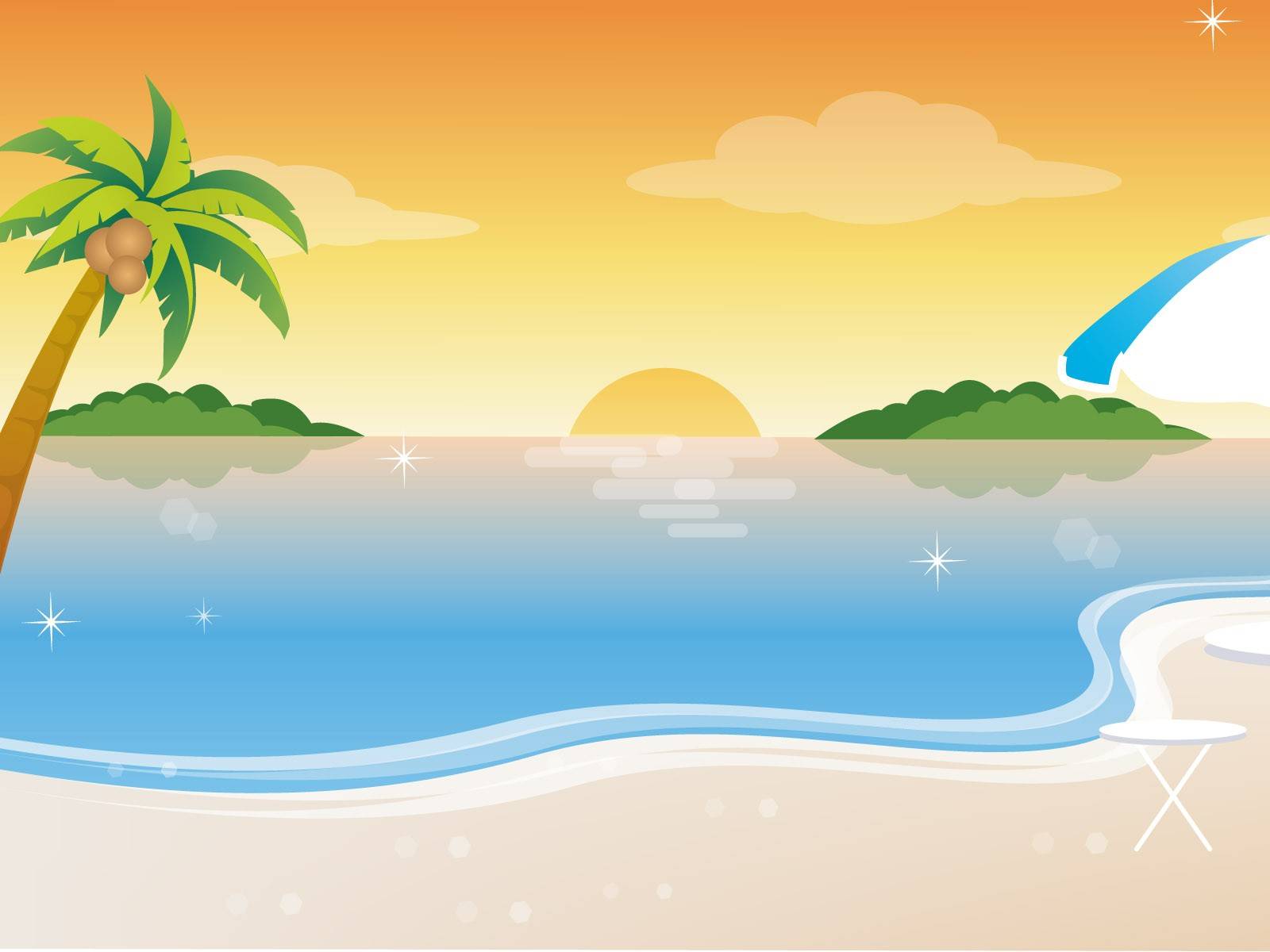 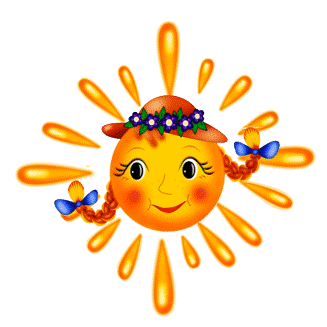 Физкультминутка
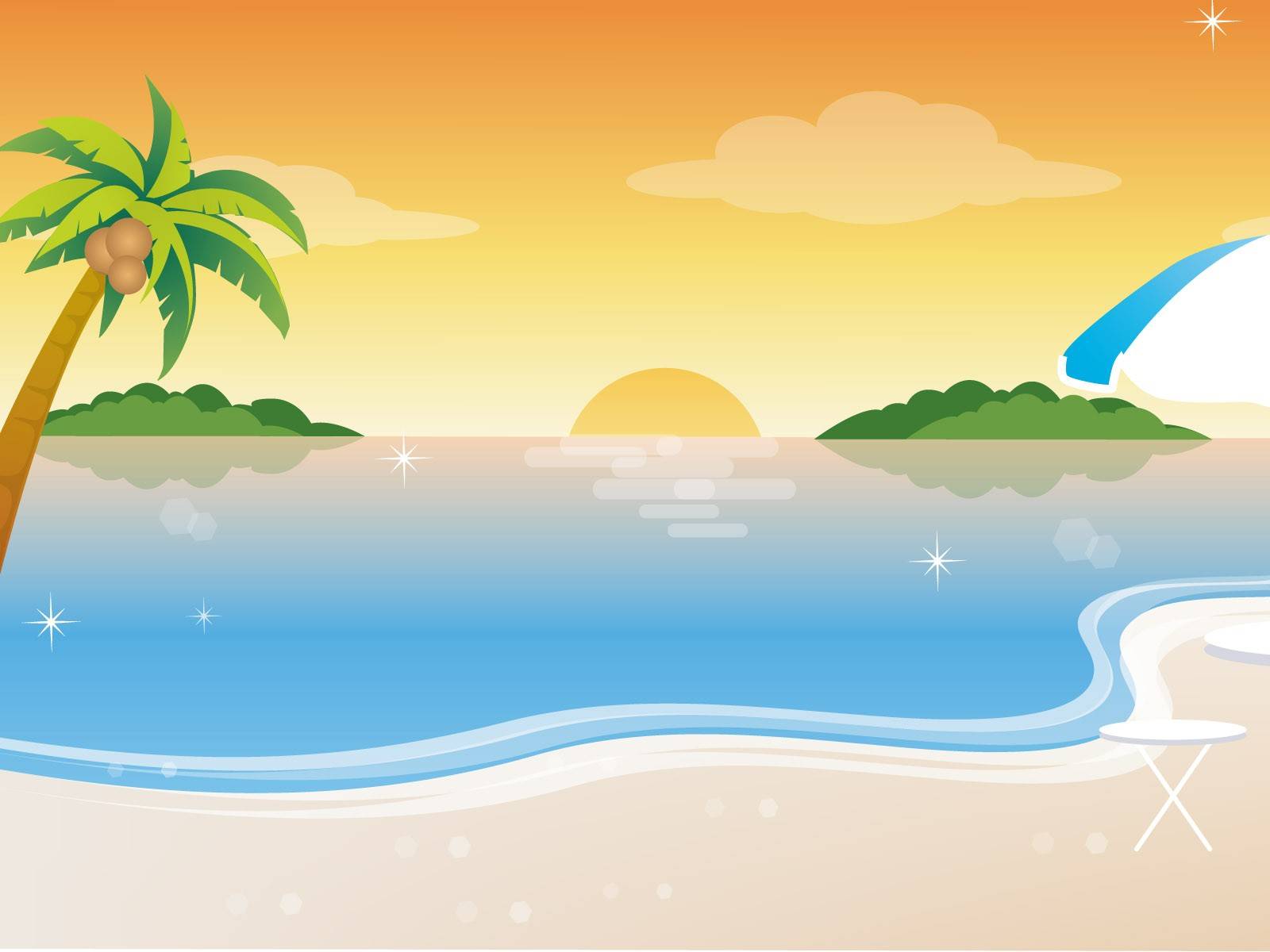 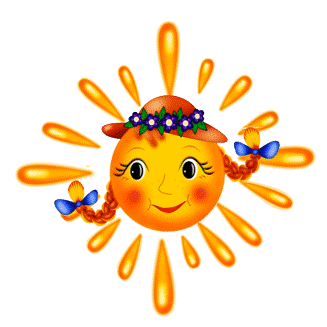 Ребята, а как вы думаете, можно ли плавать на совершенно обычных предметах, не предназначенных для плавания? Например, на стуле или столе?
С.Я. Маршак
Три мудреца в одном тазу,
Пустились по морю в грозу.
Будь попрочнее старый таз,
Длиннее был бы мой рассказ.
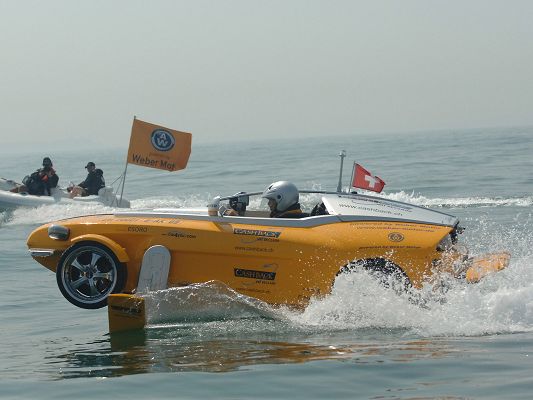 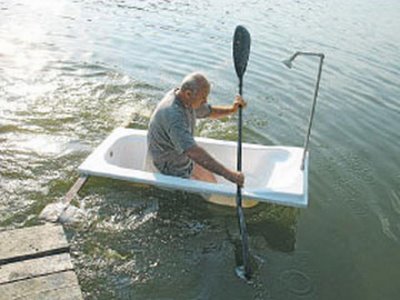 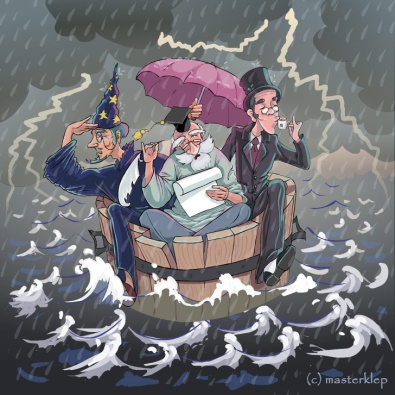 Чему нас учит это стихотворение?
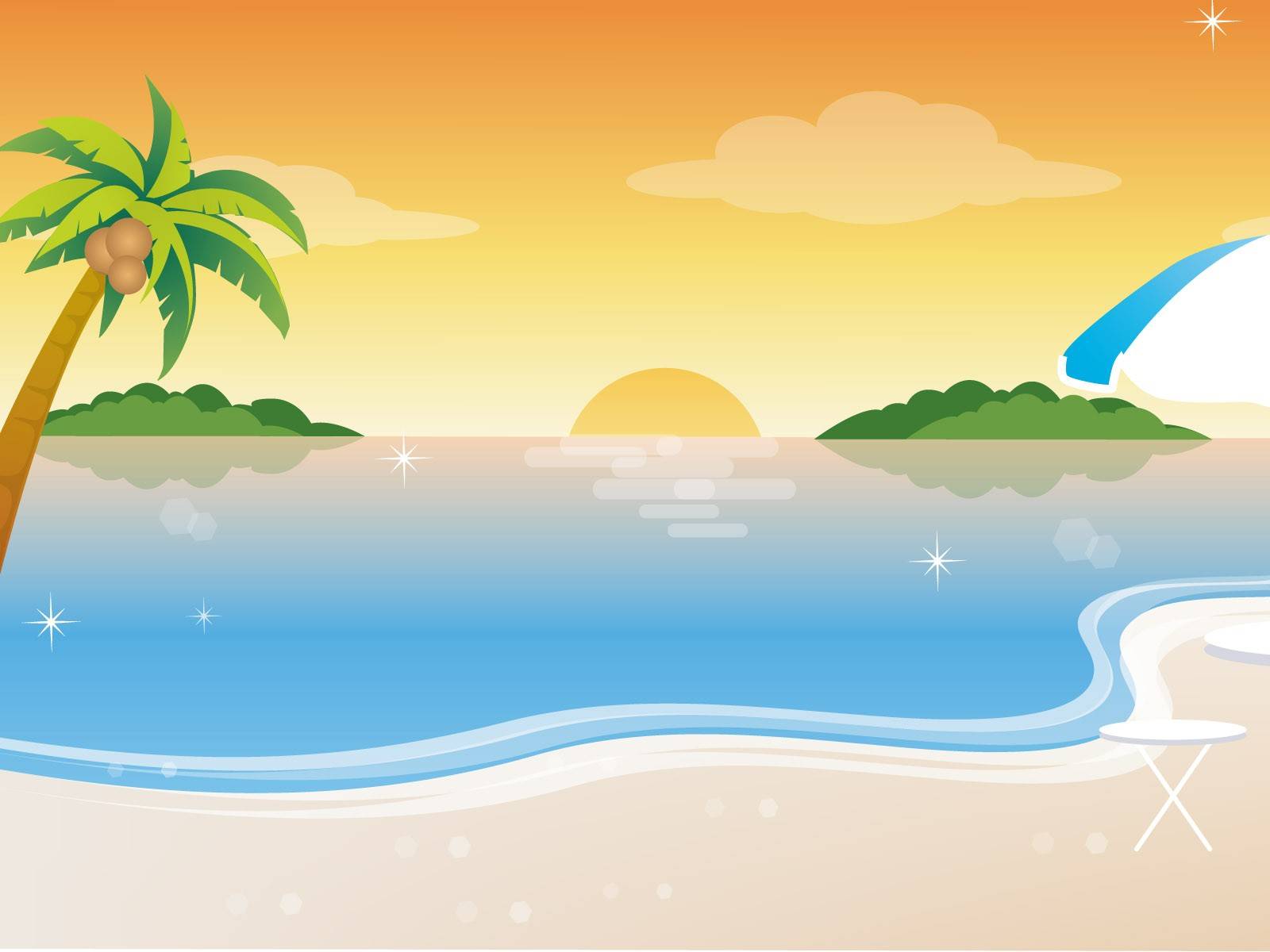 Мы с вами говорили о том, как надо себя вести, чтобы не случилось несчастье. Но если все-таки что-то произошло и на ваших глазах кто-то тонет, не стоит сломя голову бросаться в воду. Спасти утопающего непросто даже взрослому. Что же делать?
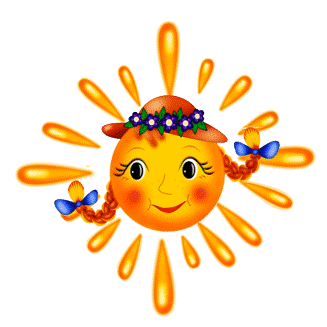 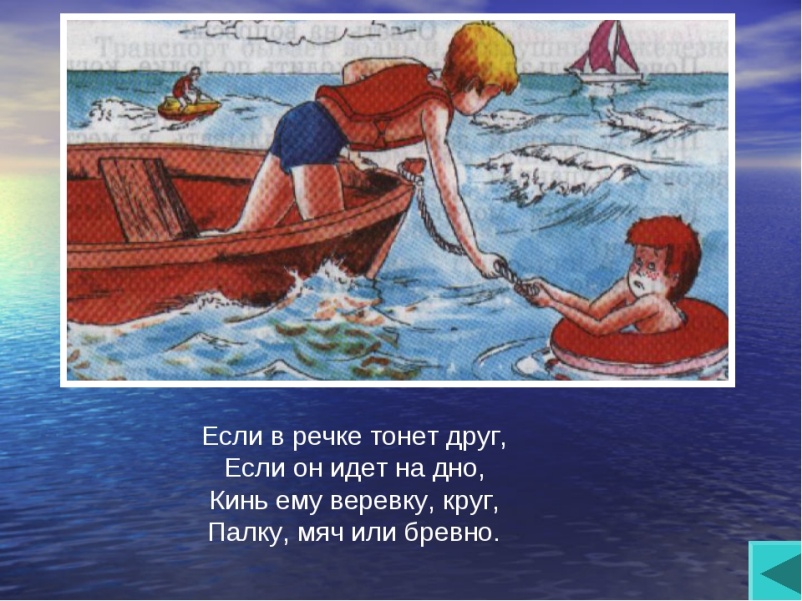 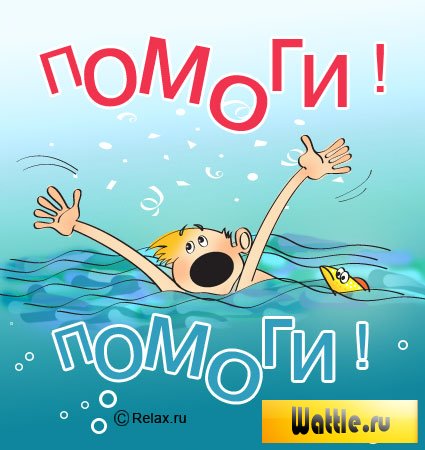 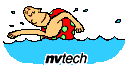 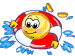 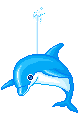 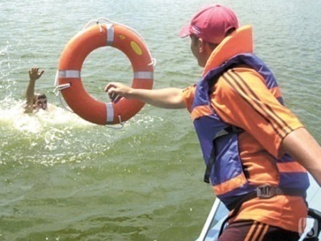 Что же надо делать в первую очередь?
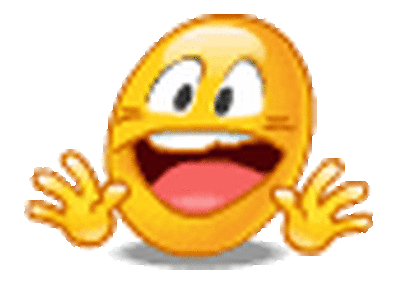 Сразу надо кричать: "Человек тонет!" – чтобы привлечь внимание. Кинуть тонущему какой-либо предмет, который до него долетит и поможет удержаться на поверхности воды.
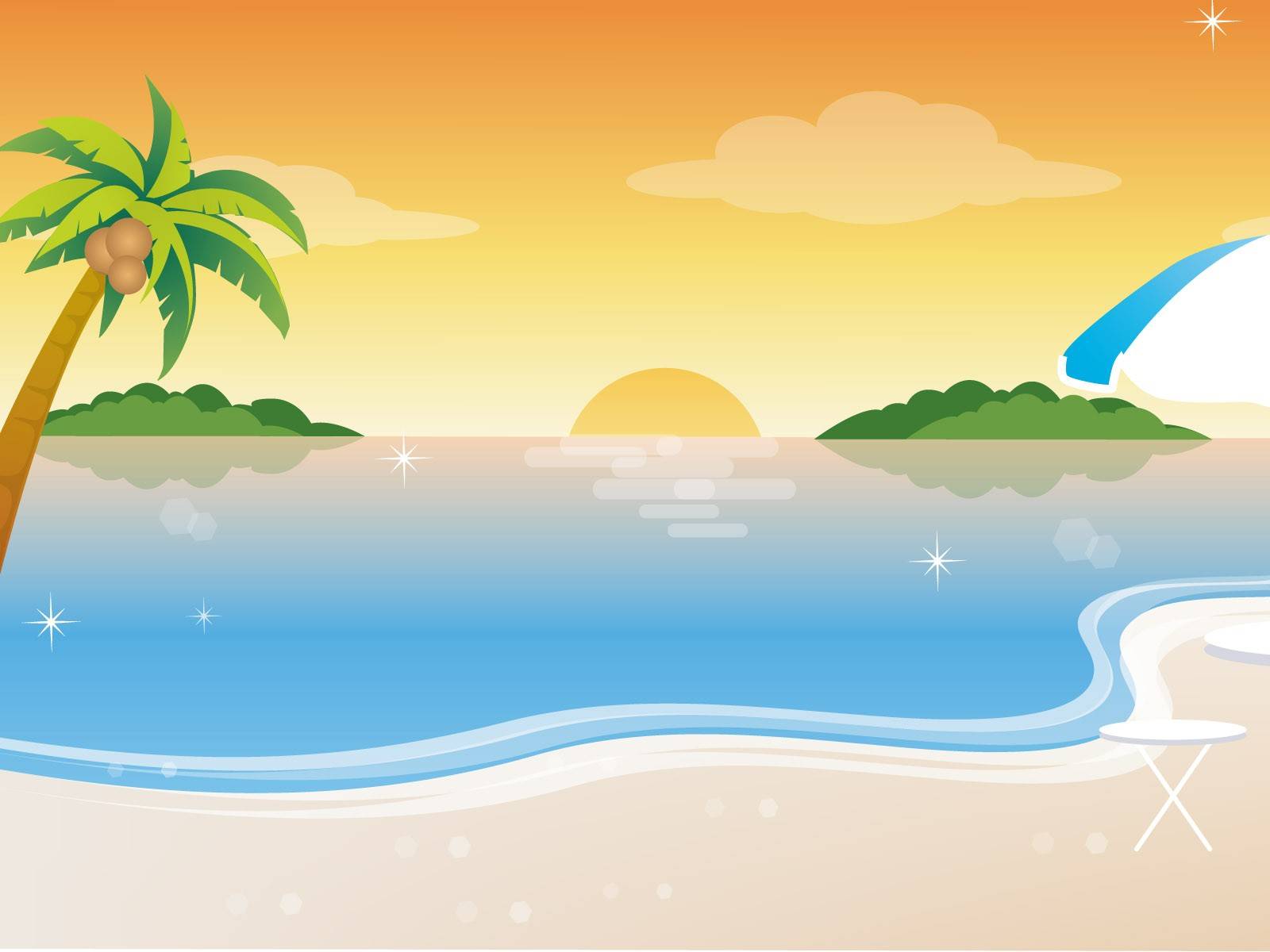 Существует такое выражение: "Спасение утопающих – дело рук самих утопающих". Как вы его понимаете?
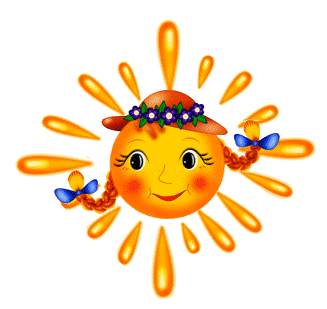 Самое главное – не паниковать. В этом случае появляется возможность сэкономить силы, сохранить дыхание, позвать на помощь и какое-то время удержаться на воде.
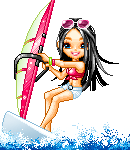 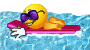 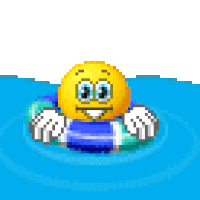 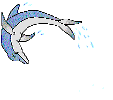 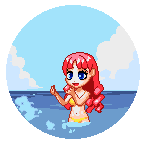 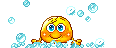 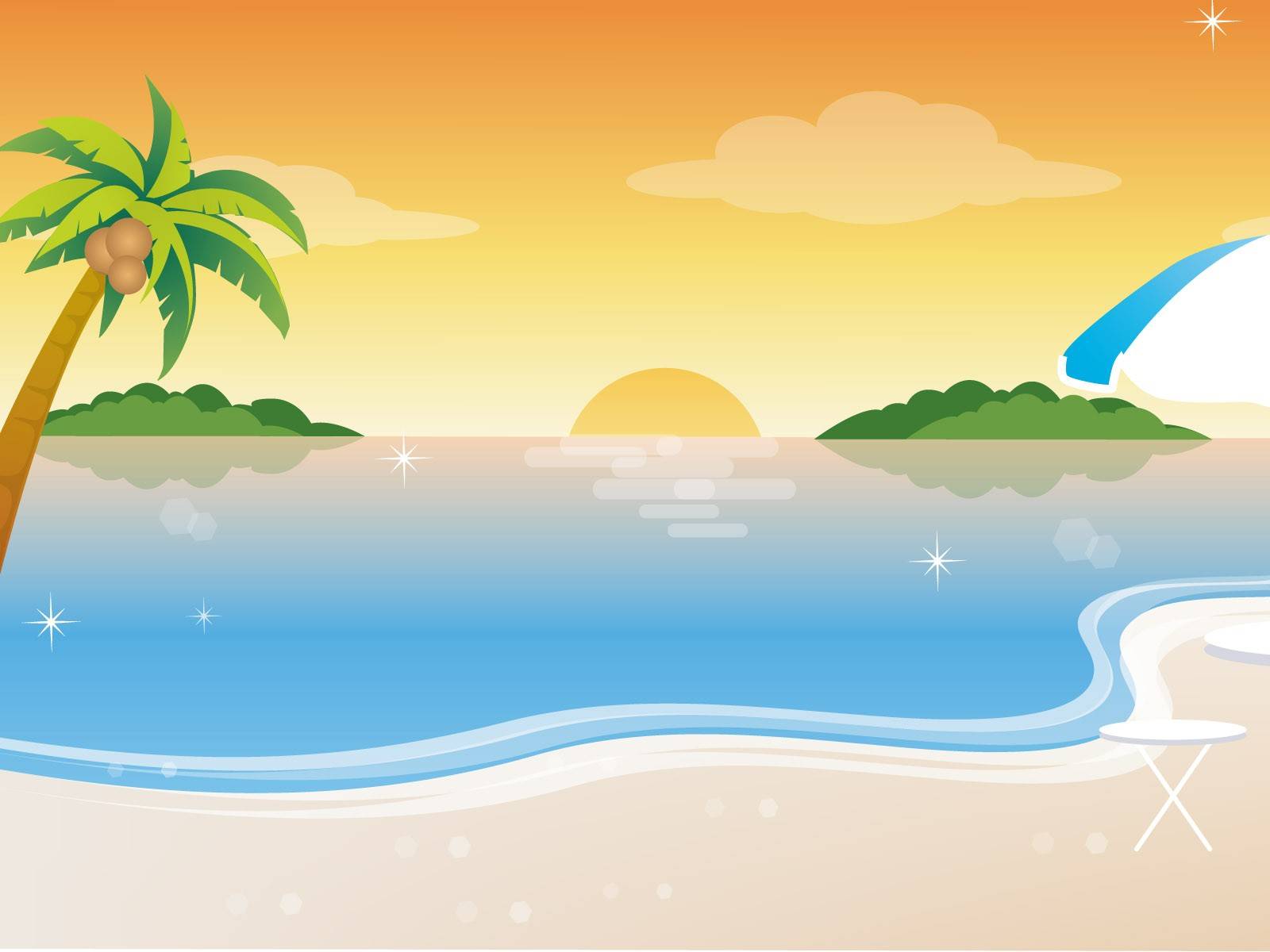 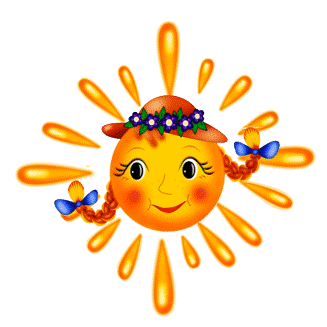 Как вести себя в ситуации, если у вас стало сводить ногу?
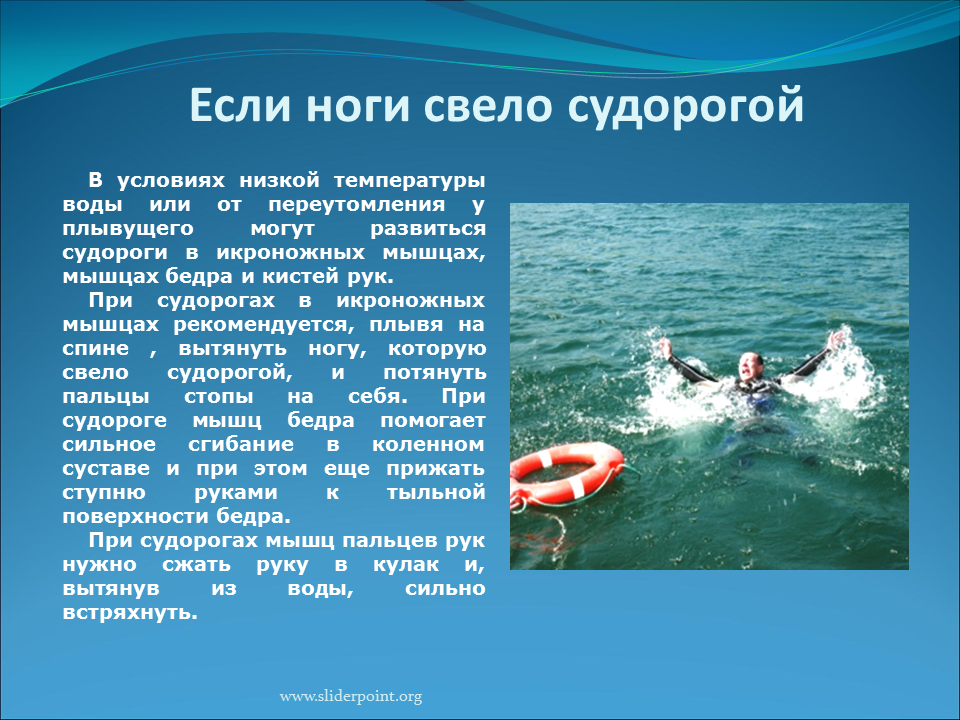 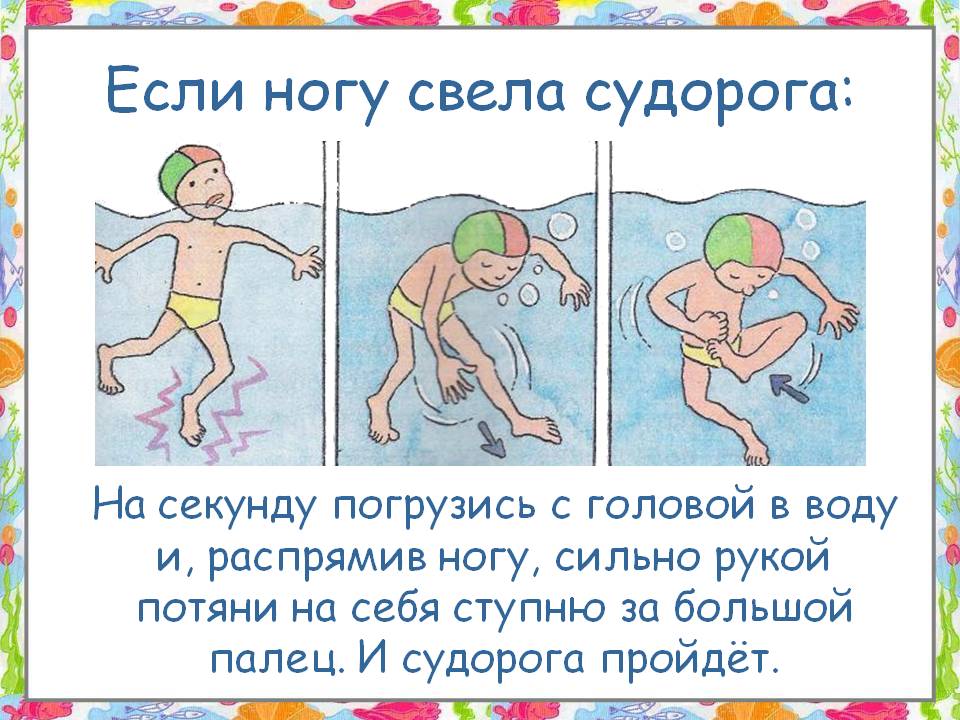 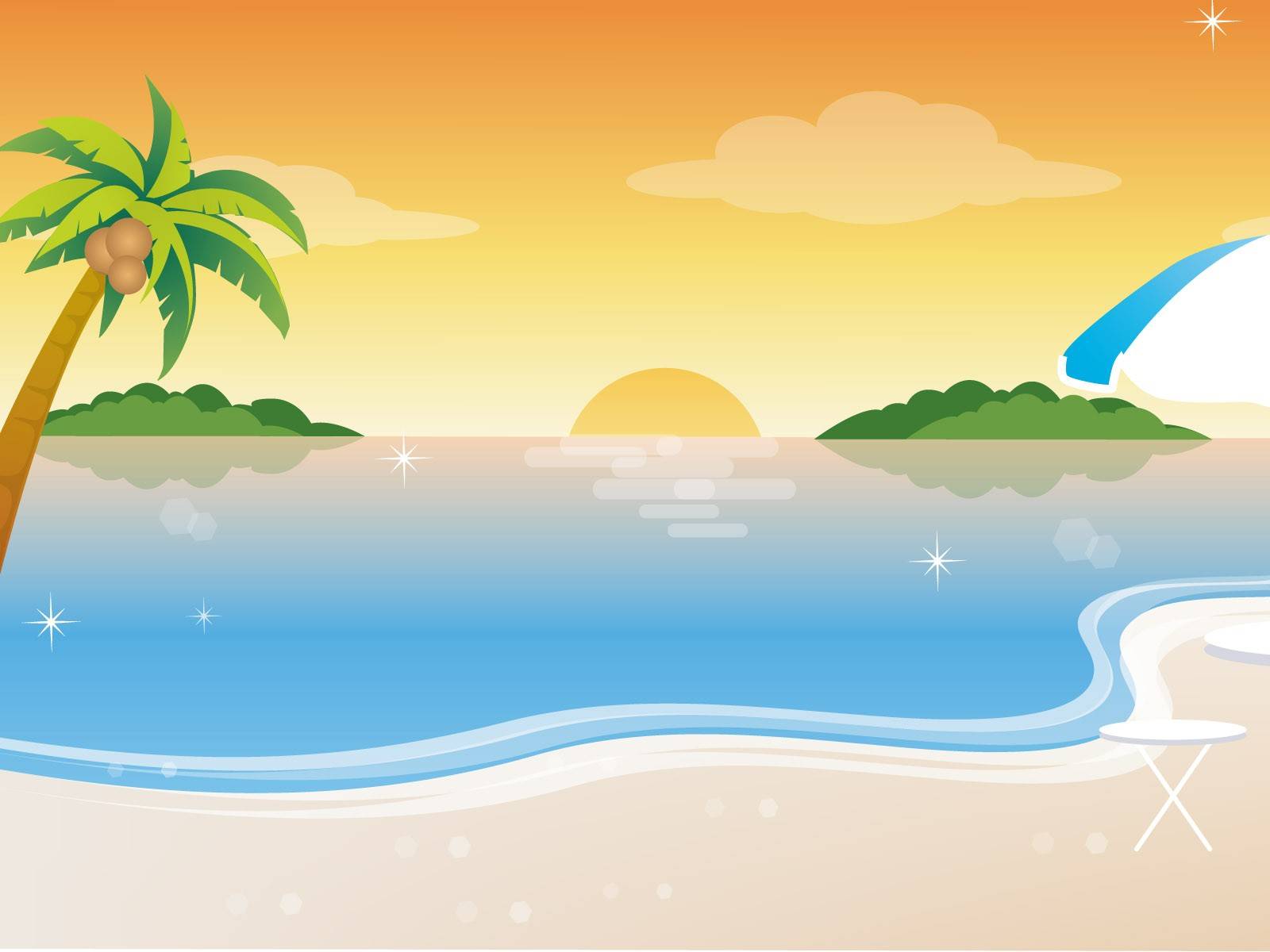 Сегодня на уроке мы говорили о правилах поведения на воде. Послушайте еще одно стихотворение и ответьте: что его герои делали не так?
Стихотворение "Чудаки"
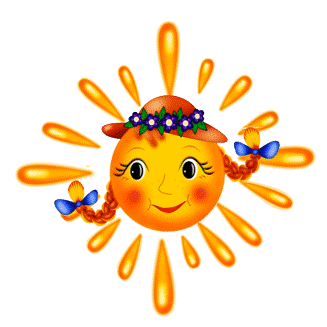 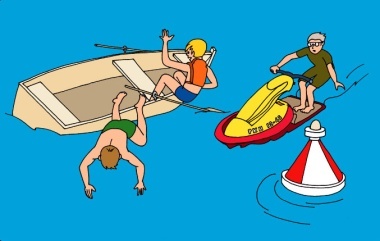 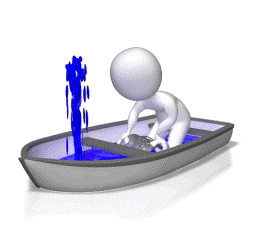 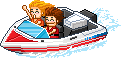 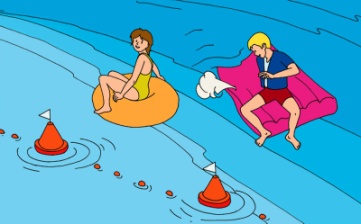 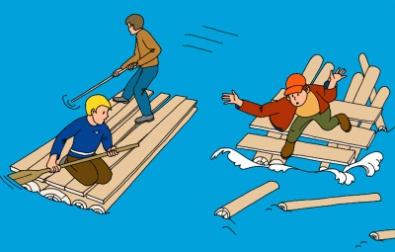 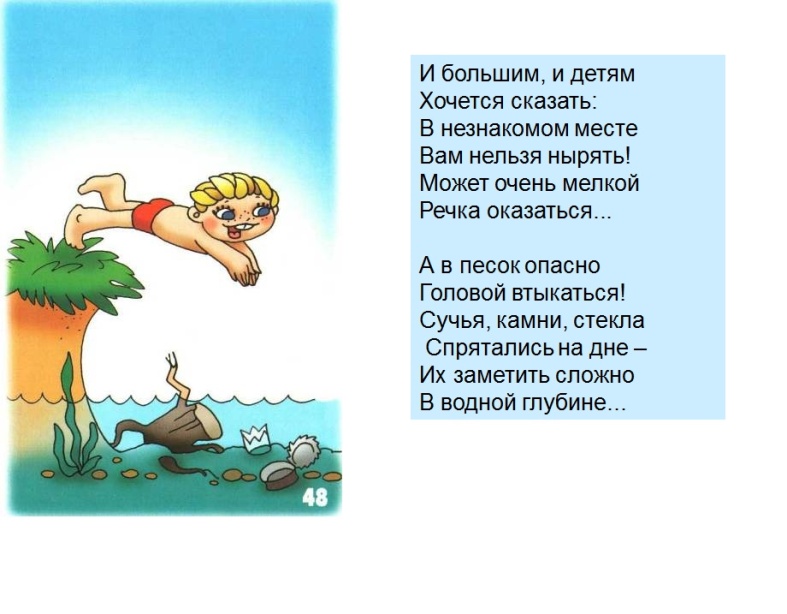 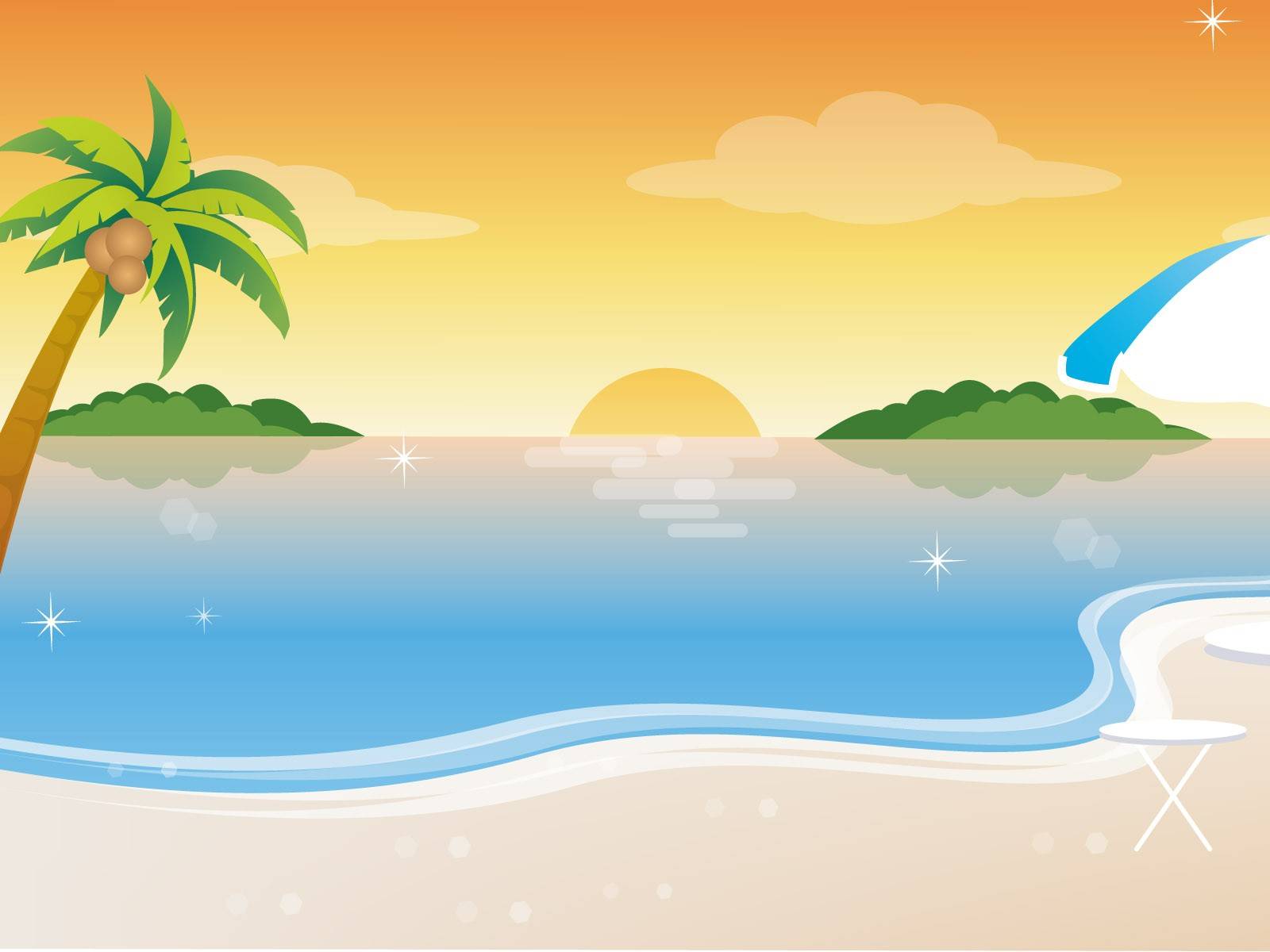 У большой и глубокой рекиЖили-были одни чудаки.Был у них непослушный характер:Выплывали они за фарватер,В незнакомых ныряли местах,На непрочных катались плотах,И дырявую лодку качали,И не знали тревог и печали.А однажды, во вторник как раз,Разноцветный надули матрас,И поплыли на нем за буйки...Больше нет чудаков у реки!
 Какие ошибки допустили чудаки?
 Чем закончился их отдых у воды?
 Они утонули.
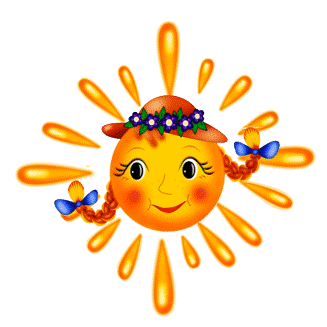 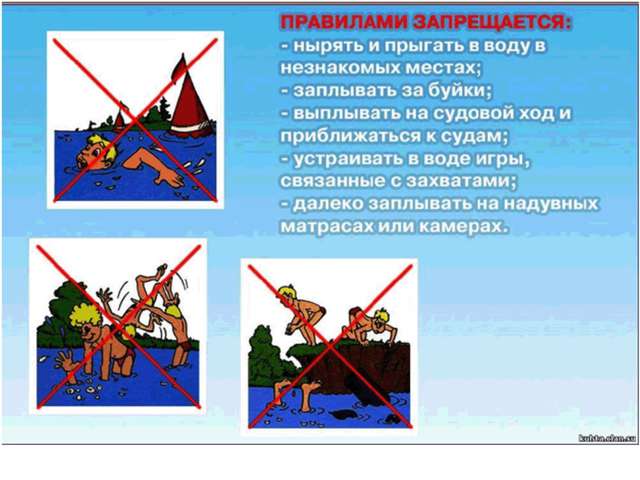 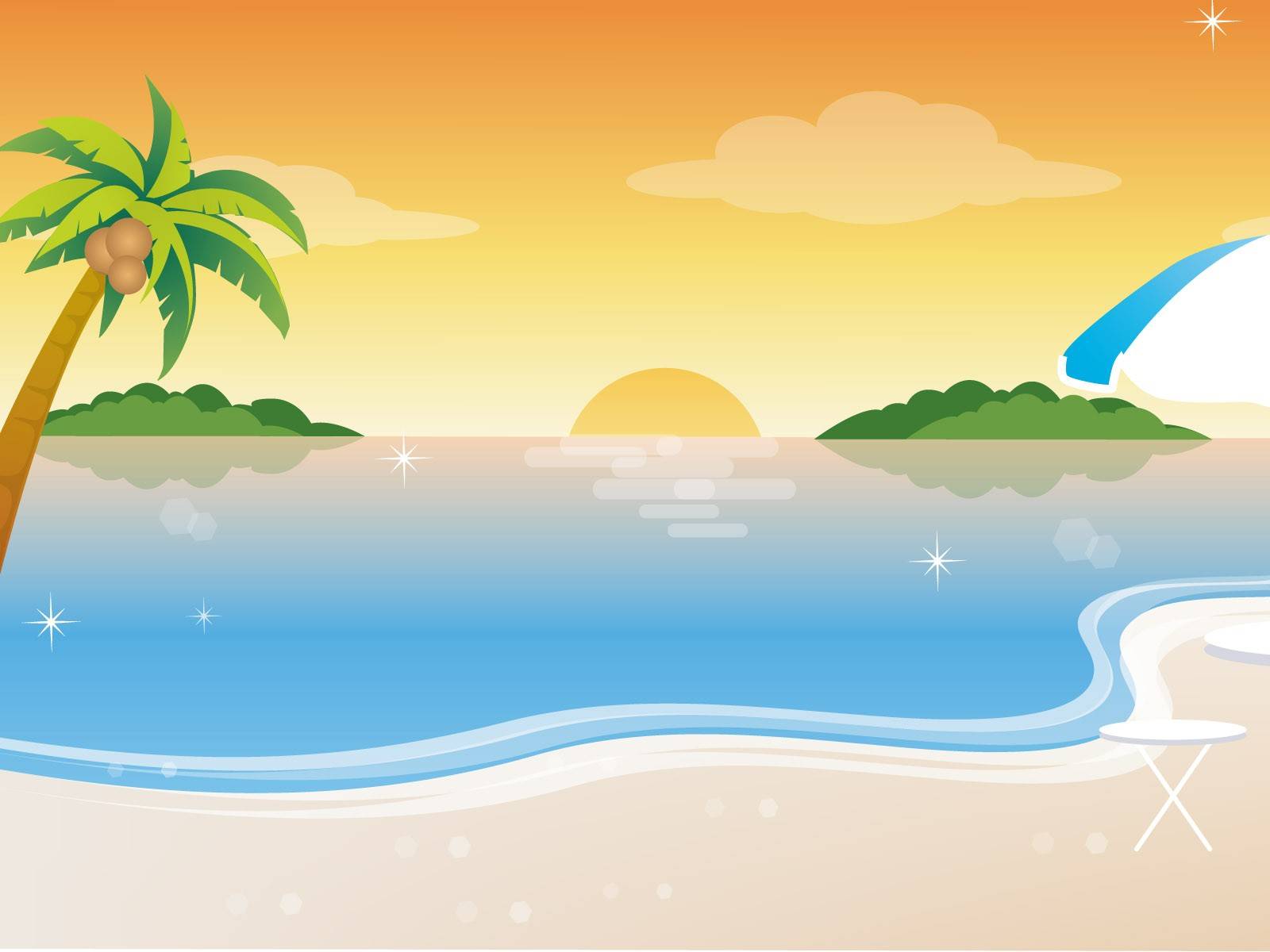 Чтобы вас не постигла та же участь, надо выполнять правила безопасного поведения. 
Правила безопасного поведения на воде
1. Когда ты купаешься, рядом должны быть взрослые.2. Не стой и не играй в тех местах, откуда можно упасть в воду (на краю пристани, мосту, крутом берегу).3. Не затевай шумных игр на плавающих средствах (лодках, катерах, надувных матрасах, плотах и т.д.).4. Не заходи на глубокое место, если не умеешь плавать.5. Не ныряй в незнакомых местах.6. Не заплывай за буйки.7. Не подплывай близко к судам.8. Нельзя, играя на воде, тянуть друг друга под воду, топить.9. Не заплывай далеко на надувных предметах.10. Не раскачивай лодку, не ходи по ней и не перегибайся через борт.
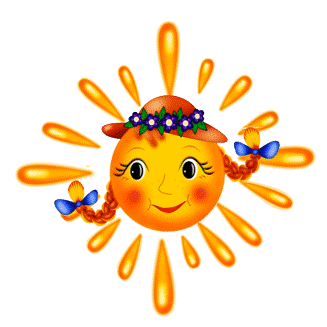 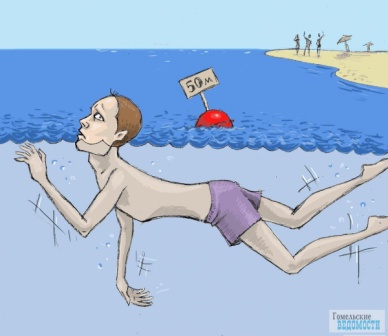 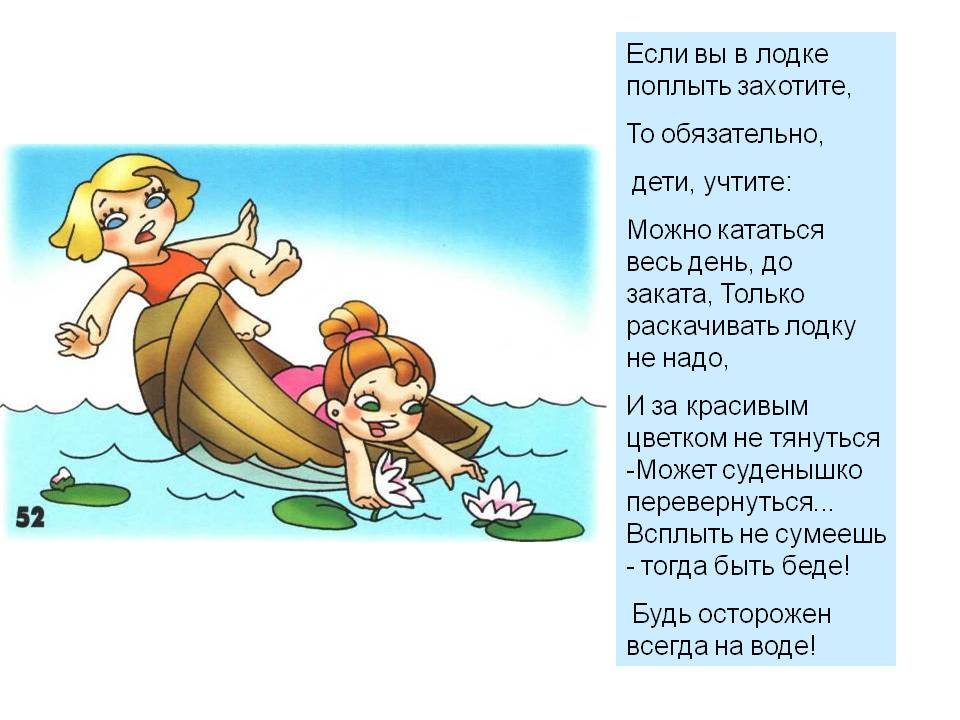 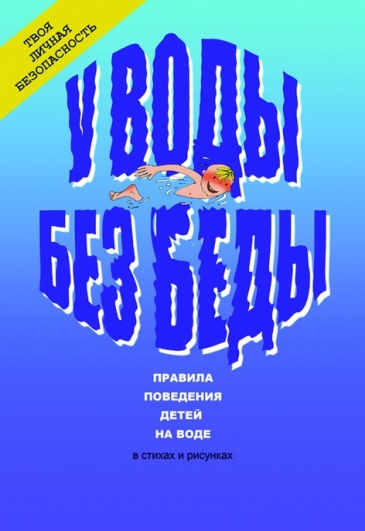 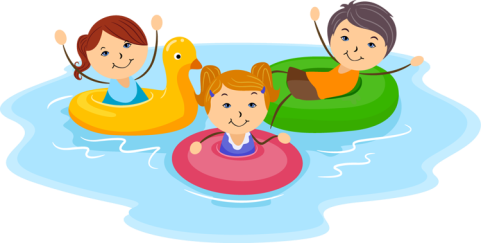 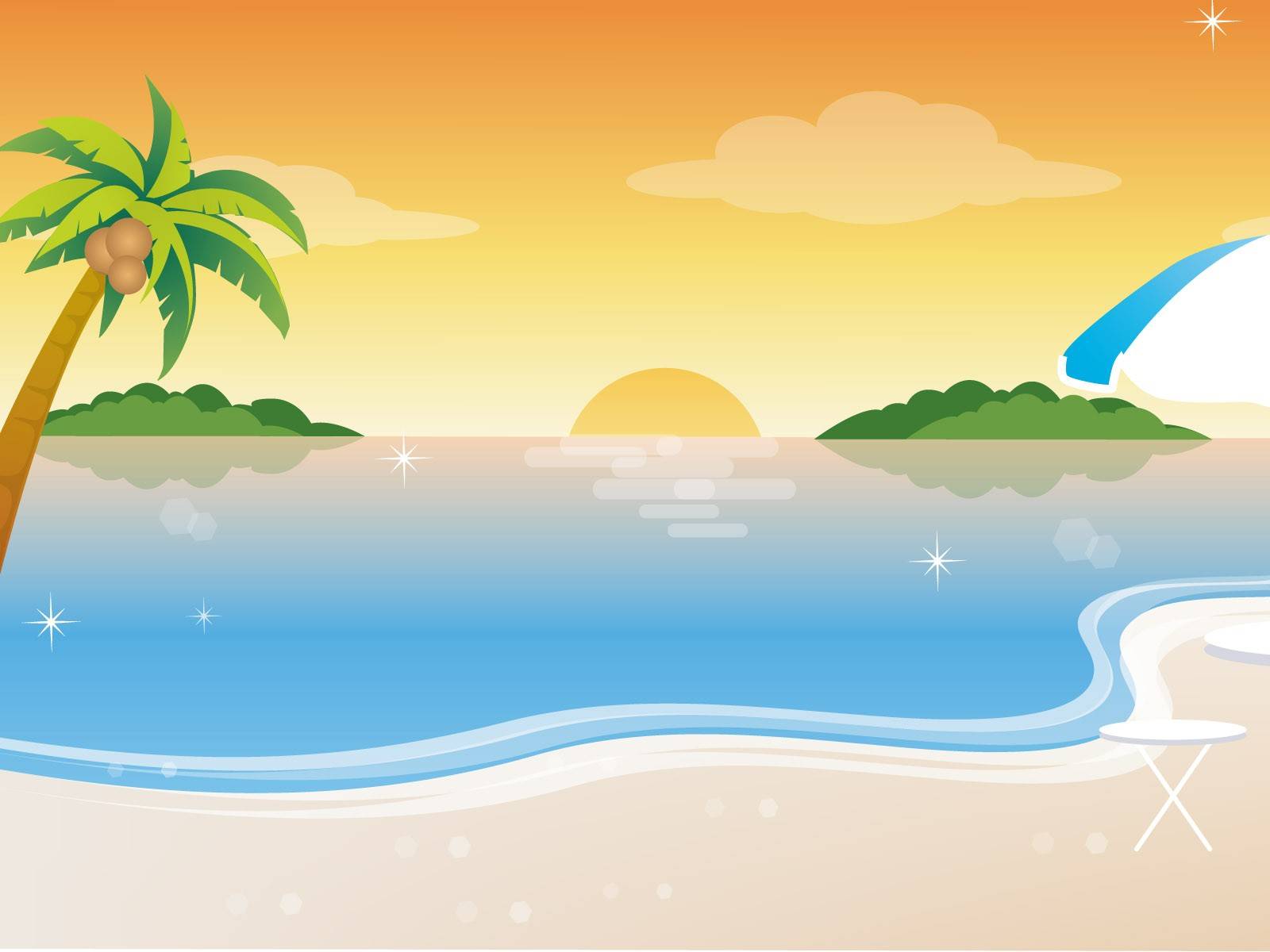 Молодцы !
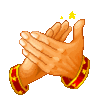